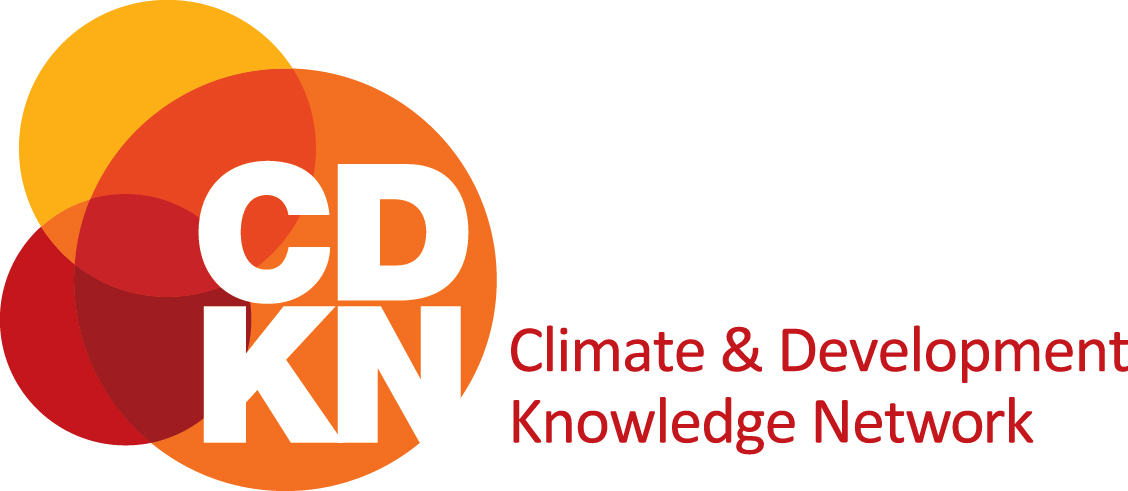 Gender and social inclusion training  The international framework for gender in climate actionImage : World Bank
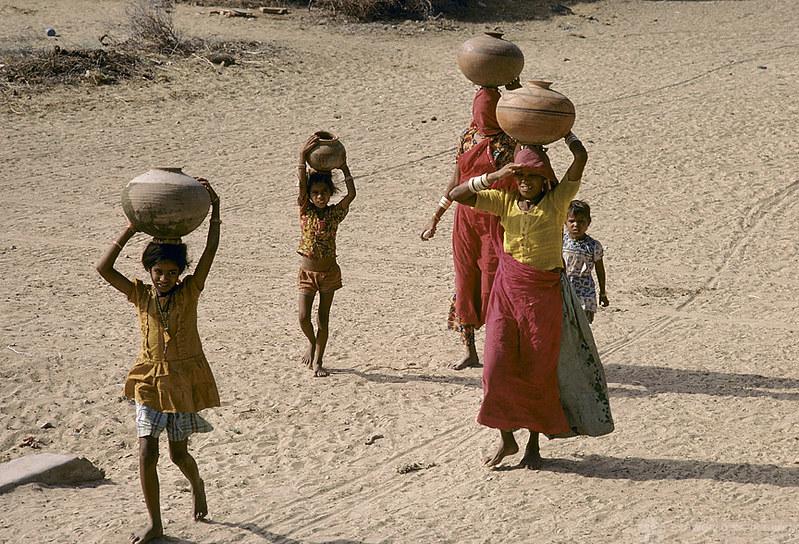 In this module you will learn
About international policy frameworks that relate to climate action and women’s and girls’ empowerment:

The Sustainable Development Goals
The Sendai Agreement on Disaster Risk Reduction (climate-related disasters)
The Paris Agreement on Climate Change

Beijing Platform for Action
Commission on the Status of Women
Agenda 2030 and the Sustainable Development Goals (2015-2030)
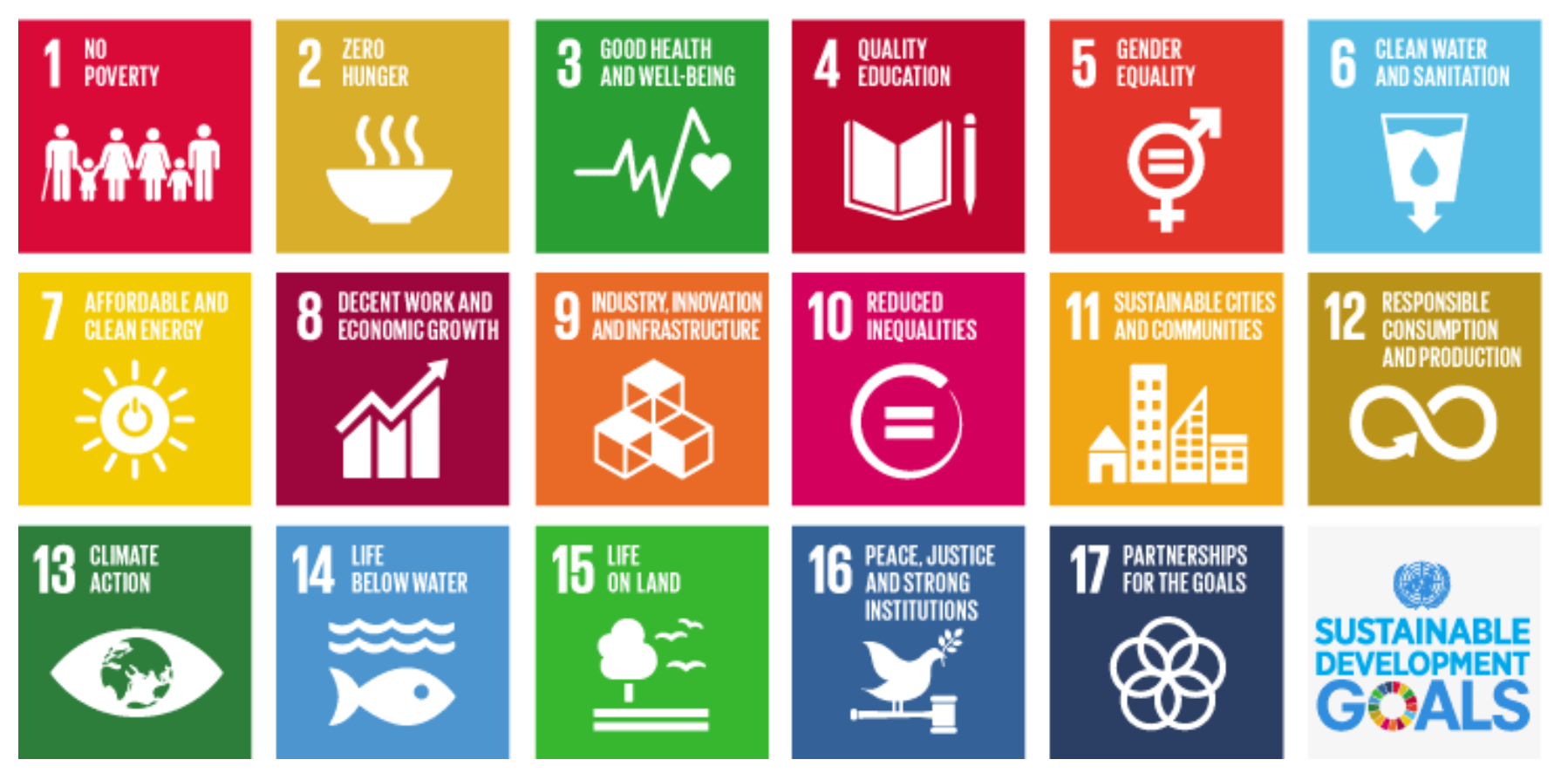 “Implementation and success will rely on countries’ own sustainable development policies, plans and programmes, and will be led by countries. …All stakeholders: governments, civil society, the private sector, and others, are expected to contribute to the realisation of the new agenda.” - https://www.un.org/sustainabledevelopment/development-agenda/
[Speaker Notes: The Agenda 2030 was agreed in New York by world leaders in 2015. It is expected to be implemented over 15 years, to 2030.

It comprises the 17 Goals shown here. These were adopted by all UN Member States.

Implementation is envisioned to be a ‘whole of society’ affair as shown by the quote here on the slide.

A stocktake in late 2019 found that there is insufficient progress against the global goals.

World leaders at the SDG Summit in September 2019 called for a decade of action and delivery for sustainable development, and pledged to mobilise financing, enhance national implementation and strengthen institutions to achieve the Goals by the target date of 2030, leaving no one behind. For more details and links, follow: https://www.un.org/sustainabledevelopment/development-agenda/
 
Gender is a standalone goal, SDG5 for Gender Equality. It is also expected to be integrated across all of the SDGs (see next slide).]
Agenda 2030 and the Sustainable Development Goals (2015-2030)
In numbers:
17 Goals
169 targets
232 indicators
193 UN member states

Need to know:
UN High Level Political Forum every year hosts thematic discussions on progress (reports from governments)
Independent trackers include https://sdg-tracker.org/
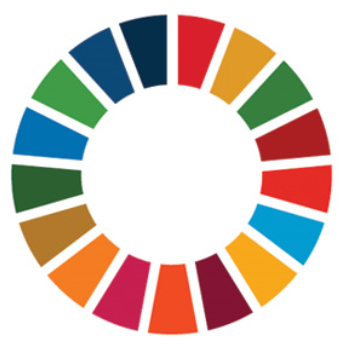 SDGs: Mainstreaming gender across all goals
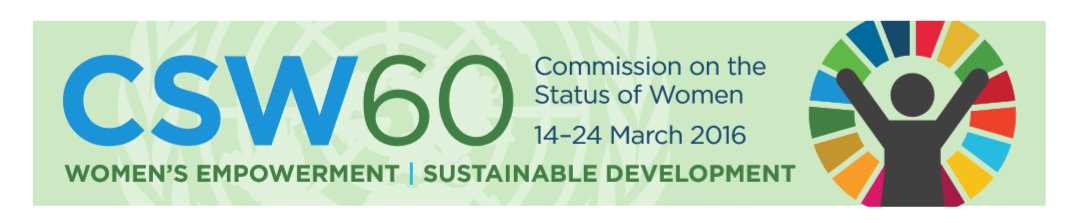 The meeting of the Commission on the Status of Women in 2016 adopted a roadmap on how to implement the 2030 Agenda for Sustainable Development in a gender-responsive manner, so as to ensure that no one – no woman or girl – is left behind.
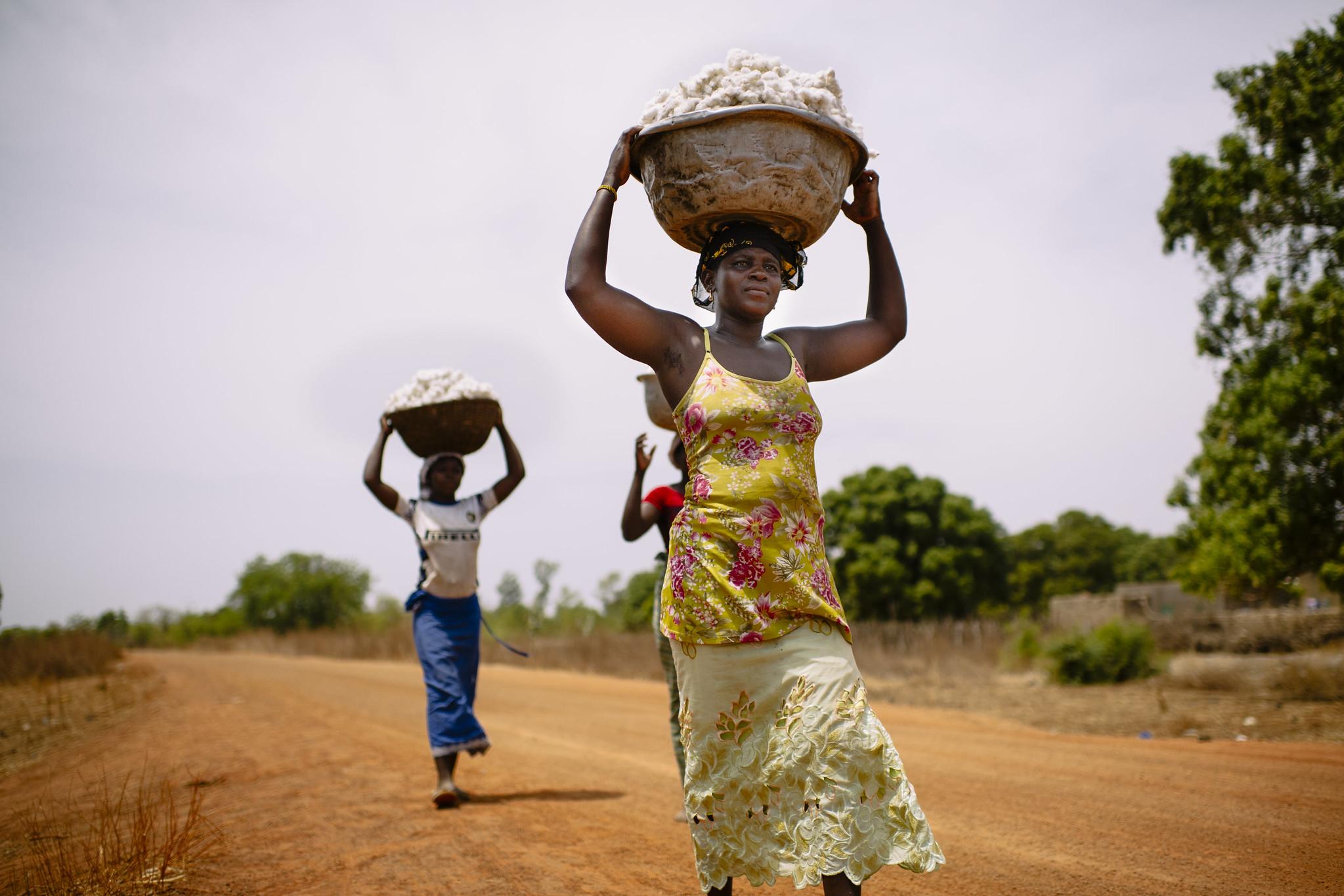 [Speaker Notes: The ‘Agreed conclusion’ of the 60th Session of the Commission on the Status of Women (CSW60) is known as : decision E/2016/27.

The detailed roadmap reached by the CSW60 is found online here:
https://www.unwomen.org/-/media/headquarters/attachments/sections/csw/60/csw60%20agreed%20conclusions%20conclusions%20en.pdf?la=en&vs=4409

The roadmap comprises the follow priority areas for action, which are elaborated in the above document:
Strengthening normative, legal and policy frameworks (for women’s and girls’ empowerment);
Fostering enabling environments for financing gender equality and the empowerment of women and girls 
Strengthening women’s leadership and women’s full and equal participation in decision-making in all areas of sustainable development 
Strengthening gender- responsive data collection, follow-up and review processes 
Enhancing national institutional arrangements.

Background information about the Commission on the Status of Women:

The Commission on the Status of Women (CSW),  a functional commission of the United Nations Economic and Social Council (ECOSOC), is a global policy-making body dedicated exclusively to promoting gender equality and the empowerment of women. The Commission was established in 1946 with a mandate to prepare recommendations on promoting women’s rights in political, economic, civil, social and educational fields.  It is also responsible for monitoring, reviewing and appraising progress achieved and problems encountered in the implementation of the 1995 Beijing Declaration and Platform for Action at all levels, and to support gender mainstreaming.

Representatives of Member States, United Nations entities, and non-governmental organizations (NGOs) in consultative status with ECOSOC and other stakeholders participate in the Commission’s annual session at United Nations Headquarters in New York.  The session, which is usually held for ten days in March, provides an opportunity to review progress towards gender equality and the empowerment of women, identify challenges, and set global standards, norms and policies to promote gender equality and women’s empowerment worldwide.  (Please note that an annual session, CSW64, due to incorporate a major review of progress and scheduled for March 2020, had to be cancelled because of the coronavirus outbreak.)

The session includes plenary meetings, high-level round tables, interactive dialogues and panels, as well as many side events.  Its principal outcome are the “agreed conclusions” on the priority theme, negotiated by all States. UN Women serves as the substantive Secretariat for the Commission and in that capacity, supports all aspects of the Commission’s work.  UN Women prepares policy analysis and recommendations that form the basis for the Commission’s deliberations on the themes selected for each session, as well as for negotiated outcomes.  UN Women reaches out to stakeholders to create awareness and build alliances around the topics under consideration, and also facilitates the participation of civil society representatives in the Commission’s sessions.

Image: Copyright CIFOR]
SDG5: The gender goal and its targets
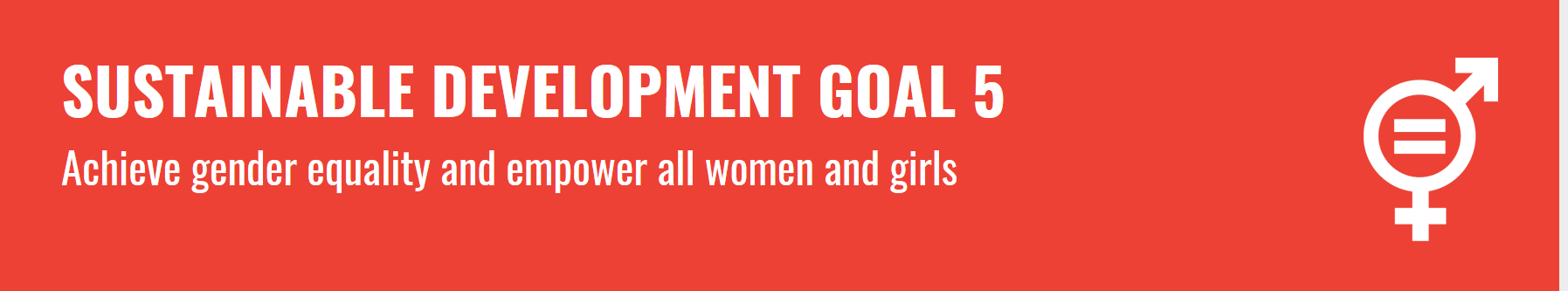 5.1 
End all forms of discrimination against all women and girls everywhere 
5.2 
Eliminate all forms of violence against all women and girls in the public and private spheres, including trafficking and sexual and other types of exploitation 
5.3 
Eliminate all harmful practices, such as child, early and forced marriage and female genital mutilation
SDG5: The gender goal and its targets
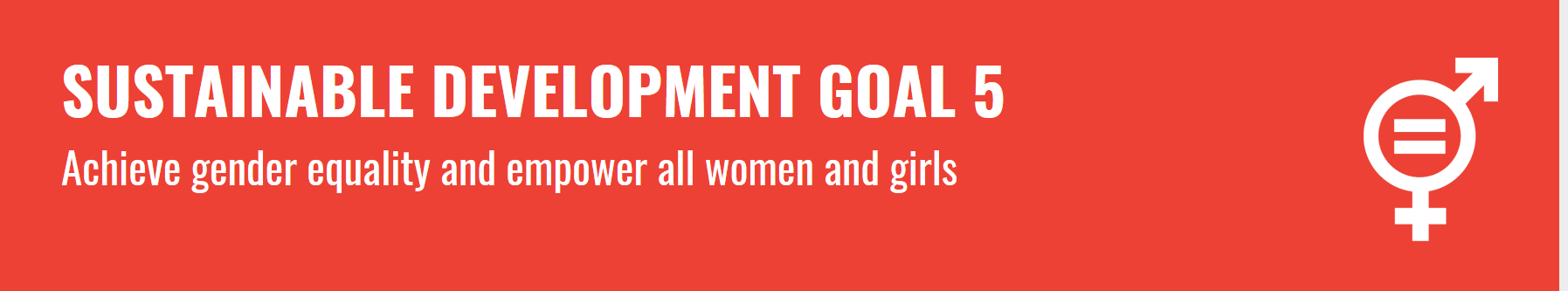 5.4 
Recognise and value unpaid care and domestic work through the provision of public services, infrastructure and social protection policies and the promotion of shared responsibility within the household and the family as nationally appropriate 
5.5 
Ensure women’s full and effective participation and equal opportunities for leadership at all levels of decision-making in political, economic and public life 
5.6 
Ensure universal access to sexual and reproductive health and reproductive rights …
SDG5: The gender goal and its targets
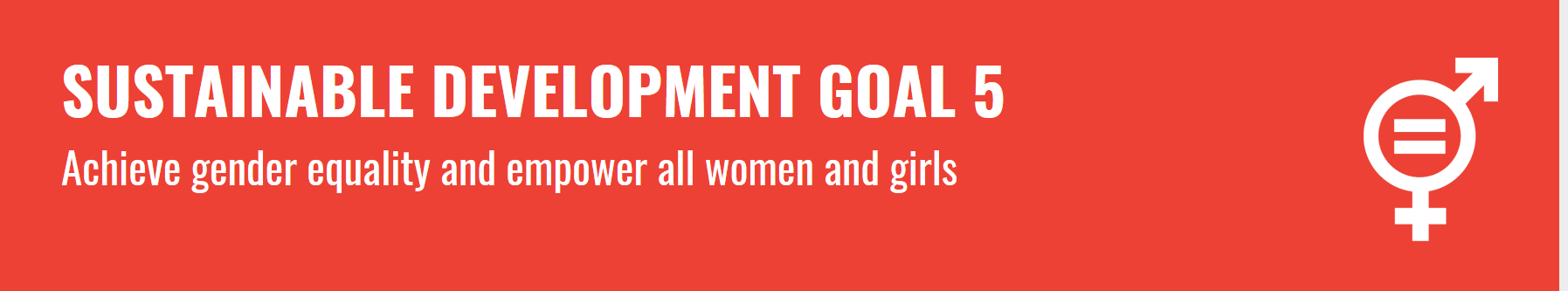 5.A
Undertake reforms to give women equal rights to economic resources, as well as access to ownership and control over land and other forms of property, financial services, inheritance and natural resources, in accordance with national laws 
5.B
Enhance the use of enabling technology, in particular information and communications technology, to promote the empowerment of women 
5.C 
Adopt and strengthen sound policies and enforceable legislation for the promotion of gender equality and the empowerment of all women and girls at all levels
SDG5: The gender goal and its targetsWhat progress has the world made?
Good news:
The world is a better place for women today than it was in the past. 
Fewer girls are forced into early marriage
More women are serving in parliament and positions of leadership
Laws are being reformed to advance gender equality.
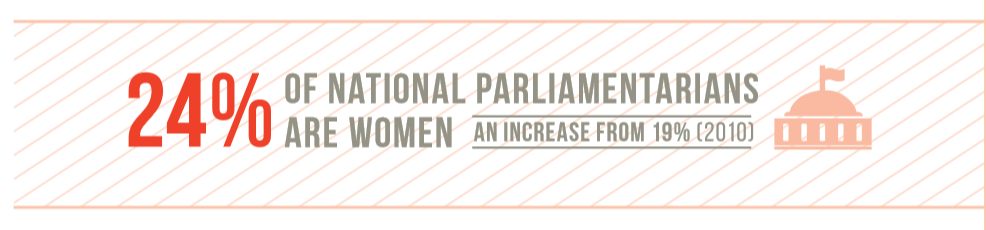 [Speaker Notes: The good news is:
The world is a better place for women today than it was in the past. 
Fewer girls are forced into early marriage
More women are serving in parliament and positions of leadership
Laws are being reformed to advance gender equality. 
Source: United Nations (2019), SDG Report 2019. https://unstats.un.org/sdgs/report/2019/The-Sustainable-Development-Goals-Report-2019.pdf]
SDG5: The gender goal and its targetsWhat progress has Ethiopia made?
Two SDG 5 indicators are on track
Seats held by women in national parliament1
42.59 percent (2021) from 38.76 percent (2015)
Ratio of female-to-male labor force participation rate2
87.04 percent (2022) from 84.87 percent (2015)
Significant challenges remain in one SDG 5 indicator
Demand for family planning satisfied by modern methods % of females aged 15 to 493
62.60 percent (2020) from 61.2 percent (2015)
Major challenges remain in one SDG 5 indicator 
Ratio of female-to-male mean years of education received4
51.01 percent (2021) from 46.35 percent (2015)
[Speaker Notes: 1 The long-term objective for this indicator is a value of 50%.
2 The long-term objective for this indicator is a value of 100%.
3 The long-term objective for this indicator is a value of 100%.
4 The long-term objective for this indicator is a value of 100%.
Source: Sustainable Development Report: Ethiopia 2023 (sdgindex.org) (Sustainable Development Report: Ethiopia): https://dashboards.sdgindex.org/profiles/Ethiopia]
Ethiopia: Progress against SDG 5 targets
[Speaker Notes: Source: Ethiopia Voluntary National Review, 2022, Ministry of Planning and Developmnet 
https://hlpf.un.org/sites/default/files/vnrs/2022/VNR%202022%20Ethiopia%20Report_1.pdf]
Ethiopia: Progress against SDG 5 targets
Progresses are made in this goal but needs to be accelerated to achieve SDG target by 2030. Key legal frameworks developed to achieve targets under this goal include:
Development of national costed roadmap to end child marriage and FGM/C (2020-2024).
A strategy on prevention and response to violence against women and children (2021-2026)
The second national human rights action plan
National free legal aid strategy and policy on prevention and response to gender-based violence
[Speaker Notes: Source: Ethiopia Voluntary National Review, 2022, Ministry of Planning and Developmnet 
https://hlpf.un.org/sites/default/files/vnrs/2022/VNR%202022%20Ethiopia%20Report_1.pdf]
Major Challenges remain in Ethiopia’s Progress on Gender targets beyond SDG 5
Maternal mortality rate per 100,000 live births1
266.70 (2020) from 355.7 (2015)
Births attended by skilled health personnel2
49.80 percent (2020) from 27.7 percent (2016)
Net primary enrollment rate %3
77.70 percent (2021) from 85.62 percent (2015)
Population using at least basic drinking water services %4
49.62 percent (2020) from 42.07 percent (2015)
[Speaker Notes: 1 The long-term objective for this indicator is a value of 3.4
2 The long-term objective for this indicator is a value of 100%.
3 The long-term objective for this indicator is a value of 100%.
4 The long-term objective for this indicator is a value of 100%.
Source: Sustainable Development Report 2023 (sdgindex.org) (Sustainable Development Report: Ethiopia): https://dashboards.sdgindex.org/profiles/Ethiopia]
Major Challenges remain in Ethiopia’s Progress on Gender targets beyond SDG 5
Population with access to clean fuels and technology for cooking %5
7.8 percent (2020) from 4.3 percent (2015)
Population with access to electricity %6
51.09 percent (2020) from 29 percent (2015)
Population using at least basic sanitation services %7
8.91 percent (2020) from 7.49 percent (2015)
Adolescent fertility rate births per 1,000 females aged 15 to 198
73.50 (2018) from 76.6 (2015)
[Speaker Notes: 5 The long-term objective for this indicator is a value of 100%
6 The long-term objective for this indicator is a value of 100%
7 The long-term objective for this indicator is a value of 100%
8 The long-term objective for this indicator is a value of 2.5
Source: Sustainable Development Report 2023 (sdgindex.org) (Sustainable Development Report: Ethiopia): https://dashboards.sdgindex.org/profiles/Ethiopia]
SDG5: The gender goal and its targetsWhat still must be done?“Eliminate all forms of violence against all women and girls in the public and private spheres”
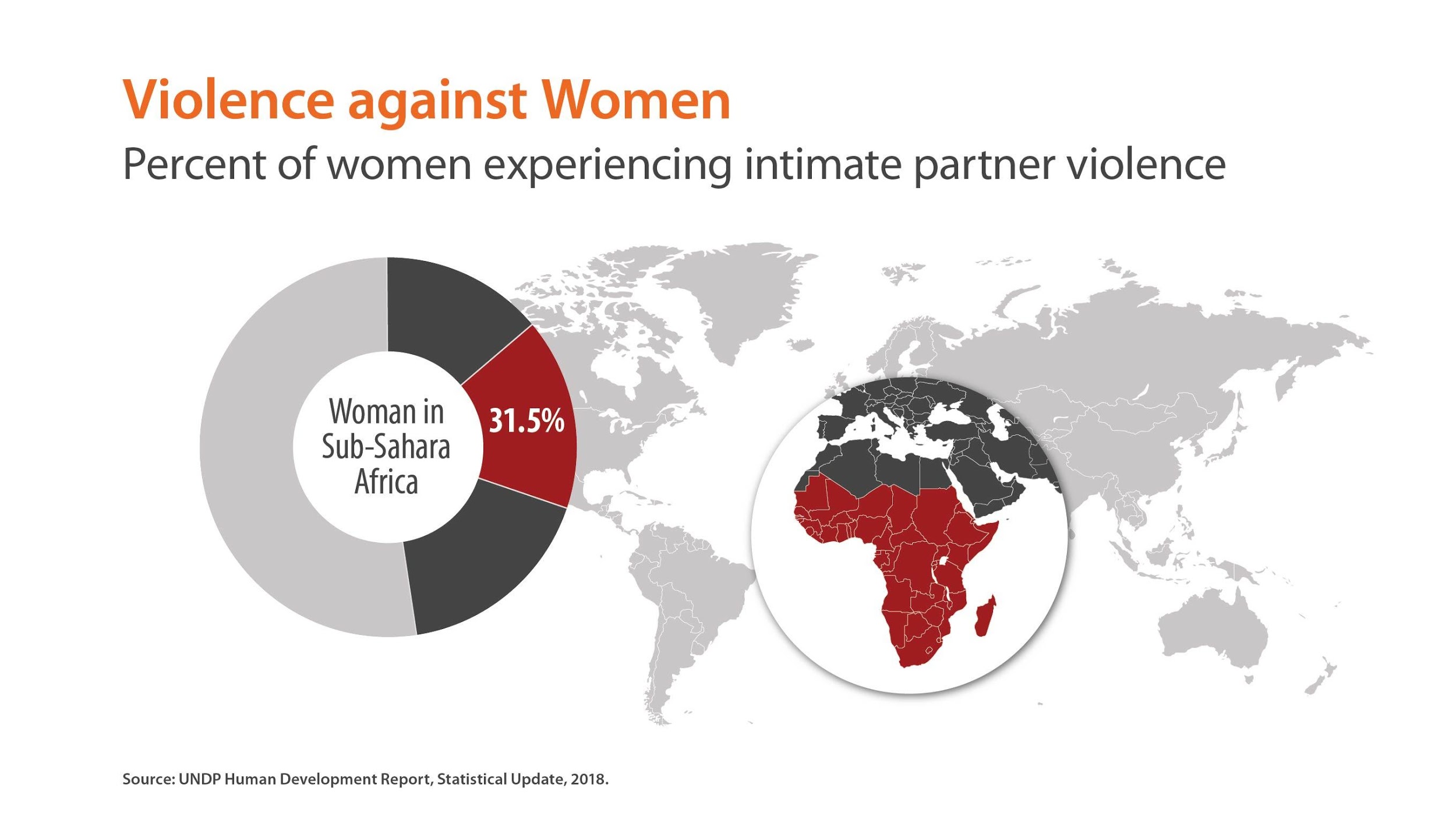 [Speaker Notes: Data source: UNDP Statistical Update 2018
Artwork: © CDKN 2020. Creative Commons Licence Attribution Non-Commercial 4.0.

From the UN Office for Disaster Risk Reduction (UNDRR), 2020: ‘Words into Action: Engaging children and youth in disaster risk reduction and resilience building’ 
https://www.preventionweb.net/files/67704_wiachildyouthdrr202067704undrr.pdf 

A companion for implementing the Sendai Framework for Disaster Risk Reduction 2015-2030
Sexual and gender-based violence includes sexual violence, forced marriage, sexual exploitation and sex trafficking. SGBV is rooted in gender inequality, and violence against women and girls is one of the most prevalent human rights violations in the world. It knows no social, economic or national boundaries. Worldwide, an estimated one in three women will experience physical or sexual abuse in her lifetime. Sexual and gender-based violence  undermines the health, dignity, security and autonomy of its survivors, yet it remains shrouded in a culture of silence. Survivors of sexual and gender-based violence  can suffer severe sexual and reproductive health and psychological consequences, including forced and unwanted pregnancies, unsafe abortions, traumatic fistula, sexually transmitted infections, including HIV, violent reprisals, stigmatisation and even death.]
SDG5: The gender goal and its targetsWhat still must be done?“Eliminate all forms of violence against all women and girls in the public and private spheres”
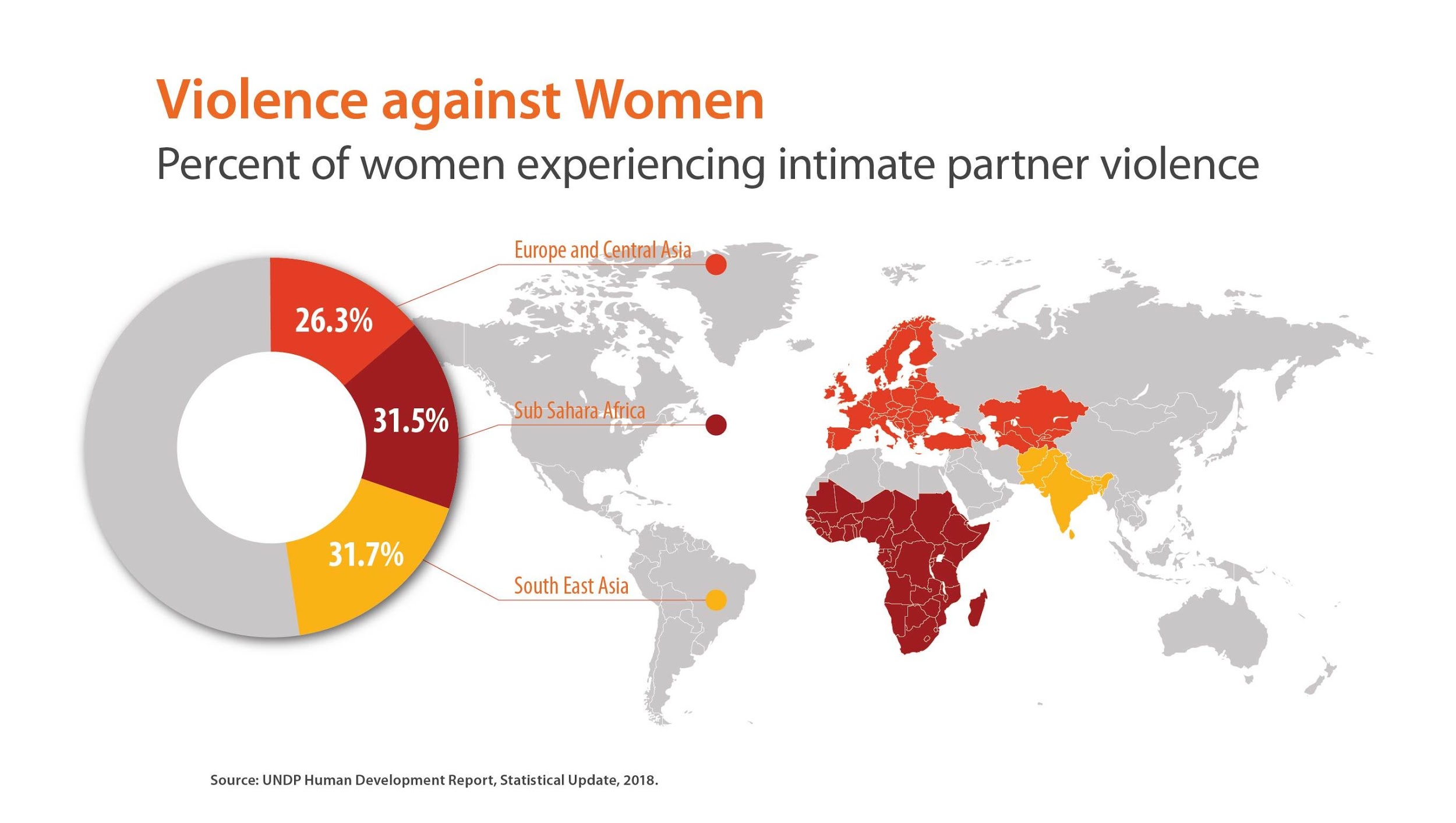 (incomplete data for Latin America)
[Speaker Notes: Facilitator: Choose to show the regional data that is most appropriate for your training group. Note that the UNDP did not include Latin American data because it was incomplete
Data source: UNDP Statistical Update 2018
Artwork: © CDKN 2020. Creative Commons Licence Attribution Non-Commercial 4.0.

From the UN Office for Disaster Risk Reduction (UNDRR), 2020: ‘Words into Action: Engaging children and youth in disaster risk reduction and resilience building’ 
https://www.preventionweb.net/files/67704_wiachildyouthdrr202067704undrr.pdf 

A companion for implementing the Sendai Framework for Disaster Risk Reduction 2015-2030
Sexual and gender-based violence includes sexual violence, forced marriage, sexual exploitation and sex trafficking. SGBV is rooted in gender inequality, and violence against women and girls is one of the most prevalent human rights violations in the world. It knows no social, economic or national boundaries. Worldwide, an estimated one in three women will experience physical or sexual abuse in her lifetime and violence against LGBTQI2S and trans youth is on the rise in many countries. Sexual and gender-based violence  undermines the health, dignity, security and autonomy of its survivors, yet it remains shrouded in a culture of silence. Survivors of sexual and gender-based violence  can suffer severe sexual and reproductive health and psychological consequences, including forced and unwanted pregnancies, unsafe abortions, traumatic fistula, sexually transmitted infections, including HIV, violent reprisals, stigmatisation and even death.]
Ethiopia: policy directions on Women
The constitution 
Article 35 stipulates equality between women and men by eliminating discrimination based on ancestry and ensuring equal pay for employment. It also makes provisions for protecting women and girls from violence, harmful traditional practices, and discrimination in accessing opportunities. 
Article 34 on marital, personal, and family rights, 
Article 42 on labour rights, and 
Article 89 on economic objectives also set out equal provisions for women
National Policy on Women (1993) -yet to be transformed to Gender and women empowerment Policy.
[Speaker Notes: Source: Proclamation of the Constitution of the Federal Democratic Republic of Ethiopia

https://www.ethiopianembassy.be/wp-content/uploads/Constitution-of-the-FDRE.pdf
Source: The National Policy on Women (1993)

The main objective of the Women Policy is creating an enabling environment for women to participate at all levels in economic, social, and political activities.
The youth policy under implementation gives priority to women and provides for youth to benefit from, and to participate in democracy and good governance. It also provides for youth to organize to ensure their rights are observed and to build their capacity through education and various professional/skill trainings.
Ethiopia’s Women Policy and Development Package was prepared and approved by the Government in March 2017. The aim of this strategy is to ensure coordinated and organized mobilization, effective participation and adequate benefit of Ethiopian women in the national development process at different levels of Government administration.
All policy documents are available in the training package for distribution.]
Ethiopia: policy directions concerning women
Definition of Powers and Duties of the executive organs of the FDRE Proclamation
Mandates all sectors, ministries, government agencies, and government development companies to integrate gender concerns into their powers and responsibilities.
Women Development and Change Package developed in 2006 and updated in 2017
Women Development and Change Strategy developed in 2017
Revised family law gave equal rights in the management of the family and in possession and administration of personal property; as well as joint ownership and administration of land and property
National and sectoral policies, strategies, plans and programmes, including the ten years development plan (2021-2030) and the 2023 long-term low emissions development strategy (LT-LEDS), have provisions for promoting the rights and benefits of women.
[Speaker Notes: Source: Proclamation of the Constitution of the Federal Democratic Republic of Ethiopia

https://www.ethiopianembassy.be/wp-content/uploads/Constitution-of-the-FDRE.pdf
Source: The National Policy on Women (1993)

The main objective of the Women Policy is creating an enabling environment for women to participate at all levels in economic, social, and political activities.
The youth policy under implementation gives priority to women and provides for youth to benefit from, and to participate in democracy and good governance. It also provides for youth to organize to ensure their rights are observed and to build their capacity through education and various professional/skill trainings.
Ethiopia’s Women Policy and Development Package was prepared and approved by the Government in March 2017. The aim of this strategy is to ensure coordinated and organized mobilization, effective participation and adequate benefit of Ethiopian women in the national development process at different levels of Government administration.
All policy documents are available in the training package for distribution.]
Policy directions, continued…
Affirmative action provisions in the labour proclamation No. 1156/2019, civil servants’ proclamation No. 515/2007, higher education proclamation No. 351/2003
Ministry of Women and Social Affairs  established
Gender instituted in all Government executive organs at the level of departments. 
Gender incorporated into development plans as cross-cutting sectors. 
The SDGs integrated in the national ten years development plan (2021-2030)
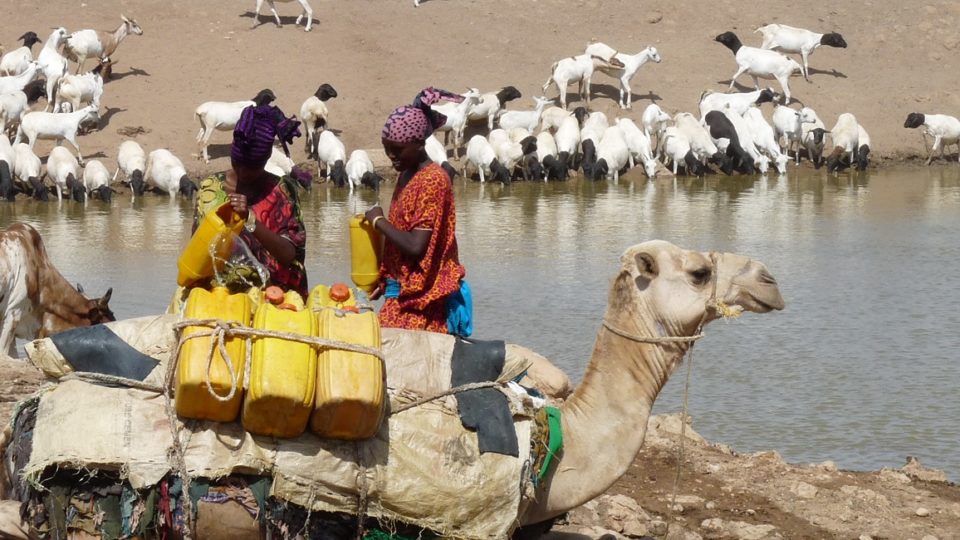 Source: wetlands international
[Speaker Notes: Ministry of Women and Social Affairs 

The establishment of the Ministry of Women’s Affairs in 2005, with structures at regional, woreda and sector department levels, indicates the government’s commitment to gender equality. The Ministry is charged with the responsibility of overseeing and coordinating the work of sectoral ministries in their efforts to address gender issues (JICA, 2006). Since its inception, it has facilitated the development of various policies. The Ministry has been given different names over the years and, in 2021, it was restructured as the Ministry of Women and Social Affairs.]
Key gender equality policy
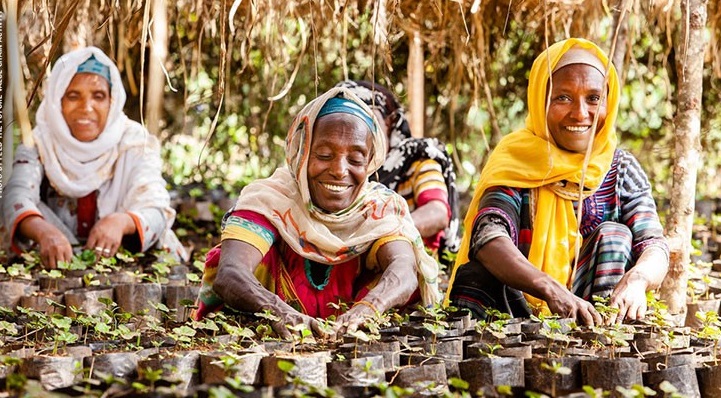 Ethiopia’s Constitution, 1995
National women’s policy, 1993; updated national policy on Gender Equality and Women Empowerment submitted for review to MoPD. 
National plan of action for gender equality, 2006 
Gender responsive budgeting guidelines, 2012
Gender Mainstreaming guidelines by different sectors
Source: USAID
[Speaker Notes: The policy documents are included in the resource folder and can be handed out to trainees ahead of time.]
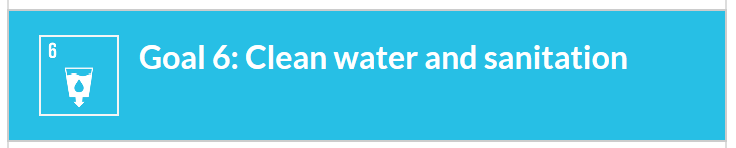 Group exercise: How do gender issues apply ?
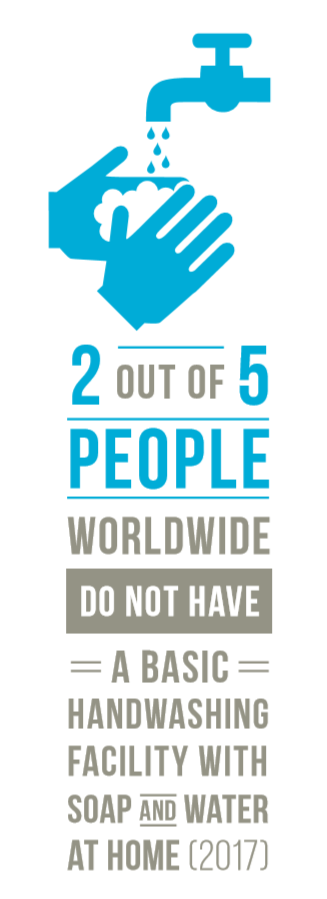 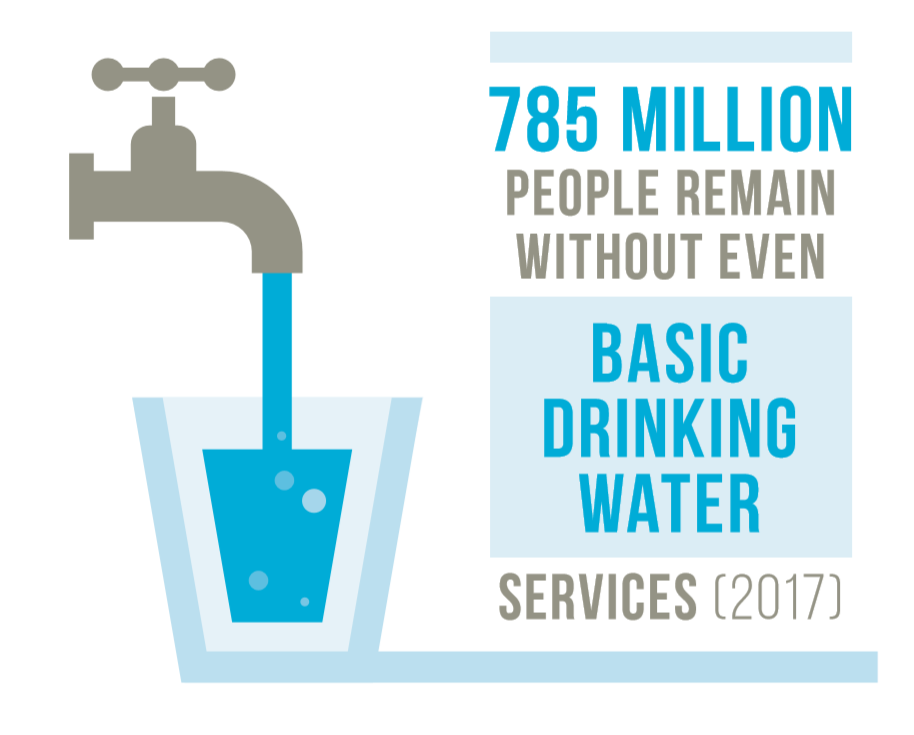 Are women’s and men’s, girls’ and boys’ roles different in managing water in the household? In society? How?
Could there be more equality in the way water resources are managed and how decisions are made? What would be gained from a more equitable situation?
Infographics from (UN, 2019) SDG Report 2019
[Speaker Notes: Facilitator: 
Break the trainees into smaller discussion groups to consider how gendered roles (the different social and cultural expectations of women and girls, men and boys, could affect their relationship to water management. 
Each small group takes this one sector only, to discuss, not all of them.
Instruct groups to look first through a gender lens.
Once they have done this, take a few minutes to drill deeper into sub-groups of females and of males who experience particular opportunities for leadership, access and control in this sector already, and who experience particular development gaps (lack of decision-making, access and control) in this sector (especially at individual, household and community level).
At the end of small group discussion, invite each small group to report their key points back to the larger group.]
Group exercise: How dogender issues apply ?
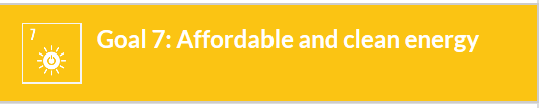 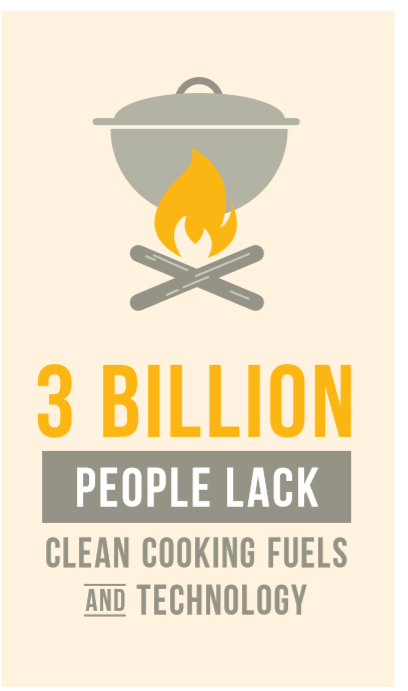 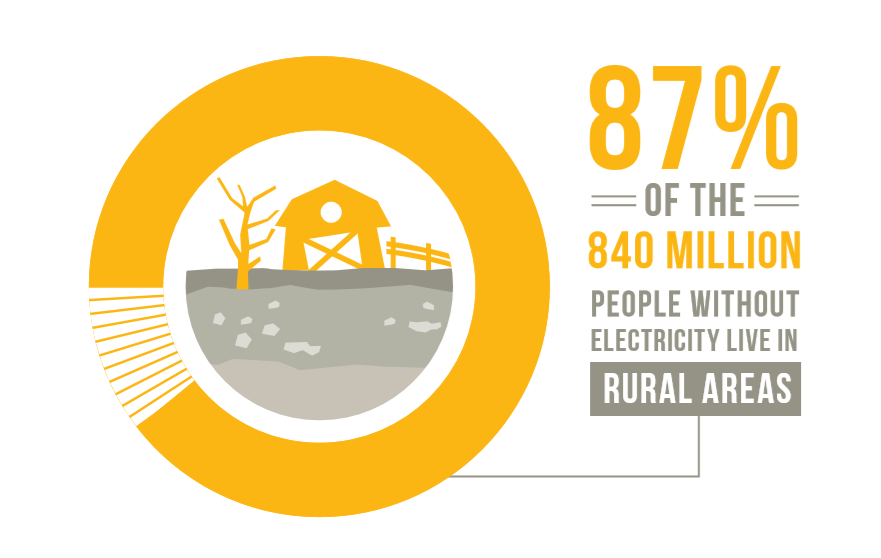 Are women’s and men’s, girls’ and boys’ roles different in managing energy in the household? In society? How?
Could there be more equality in the way energy resources are managed and how decisions are made? What would be gained from a more equitable situation?
Infographics from (UN, 2019) SDG Report 2019g
[Speaker Notes: Facilitator: 
Break the trainees into smaller discussion groups to consider how gendered roles (the different social and cultural expectations of women and girls, men and boys, could affect their relationship to energy. 
Each small group takes this one sector only, to discuss, not all of them.
Instruct groups to look first through a gender lens.
Once they have done this, take a few minutes to drill deeper into sub-groups of females and of males who experience particular opportunities for leadership, access and control in the energy sector already, and who experience particular development gaps (lack of decision-making, access and control) in this sector (especially at individual, household and community level).
At the end of small group discussion, invite each small group to report their key points back to the larger group.


Below are further data from the United Nations 2019 SDG update on populations’ electricity access by region, for information, if desired.

Proportion of population with access to electricity, 2017:

Sub-Saharan Africa: 44%
Oceania except Australia and New Zealand: 63%
Central and Southern Asia: 91%
North Africa and West Asia: 95%
East and Southeast Asia: 98%
Latin America and Caribbean: 98%
Europe and North America: 100%
Australia and New Zealand: 100%
World: 89%]
Group exercise: How do gender issues apply ?
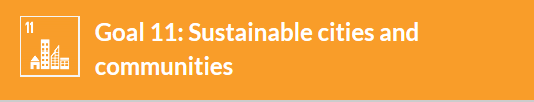 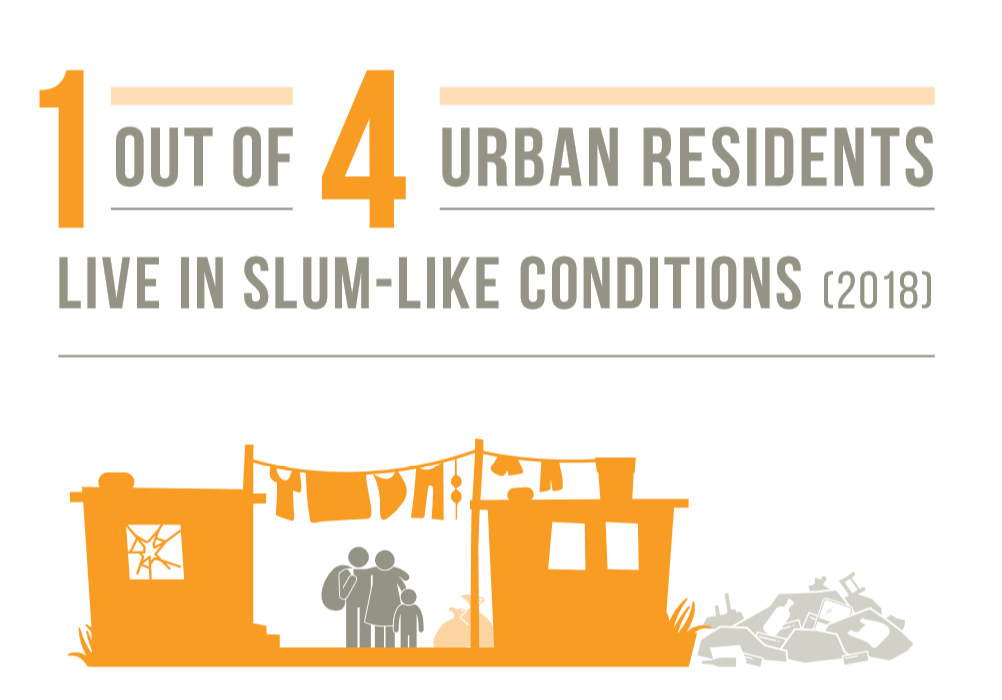 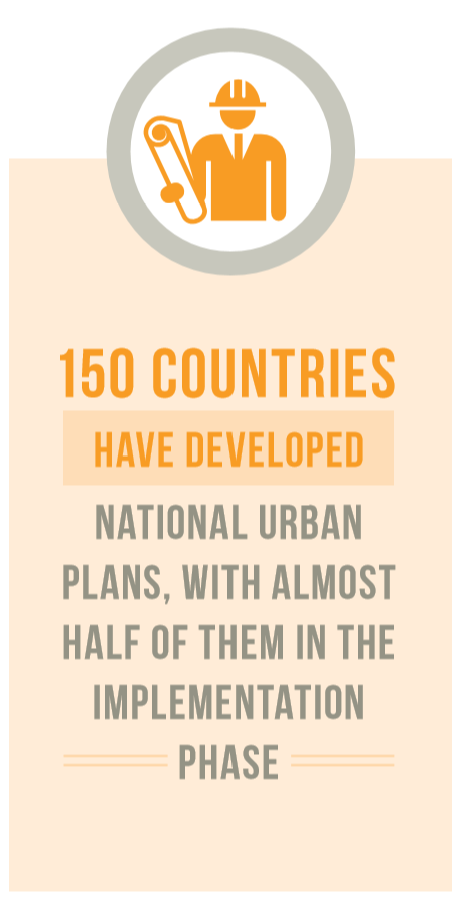 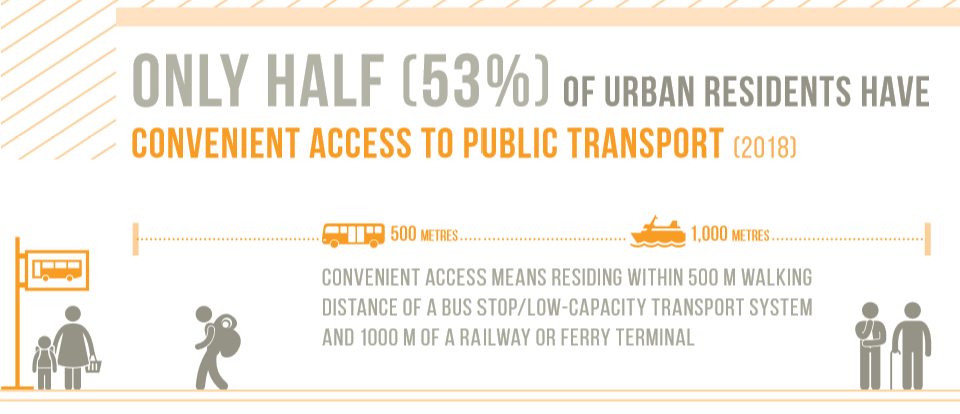 Are women’s and men’s, girls’ and boys’ roles different in decision-making about city planning and municipal services?
Could there be more equality in the way cities are managed and how decisions are made? What would be gained from a more equitable situation?
Infographics from (UN, 2019) SDG Report 2019
[Speaker Notes: yFacilitator: 
Break the trainees into smaller discussion groups to consider how gendered roles (the different social and cultural expectations of women and girls, men and boys, could affect their experience of living and working in cities.
Each small group takes this one sector only, to discuss, not all of them.
Instruct groups to look first through a gender lens.
Once they have done this, take a few minutes to drill deeper into sub-groups of females and of males who experience particular opportunities for leadership and access to municipal services and free and safe use of city spaces, and those who experience particular development gaps (lack of decision-making, access and use of municipal services, city spaces).
At the end of small group discussion, invite each small group to report their key points back to the larger group.]
Group exercise: How do gender issues apply ?
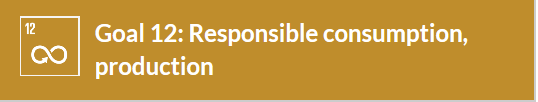 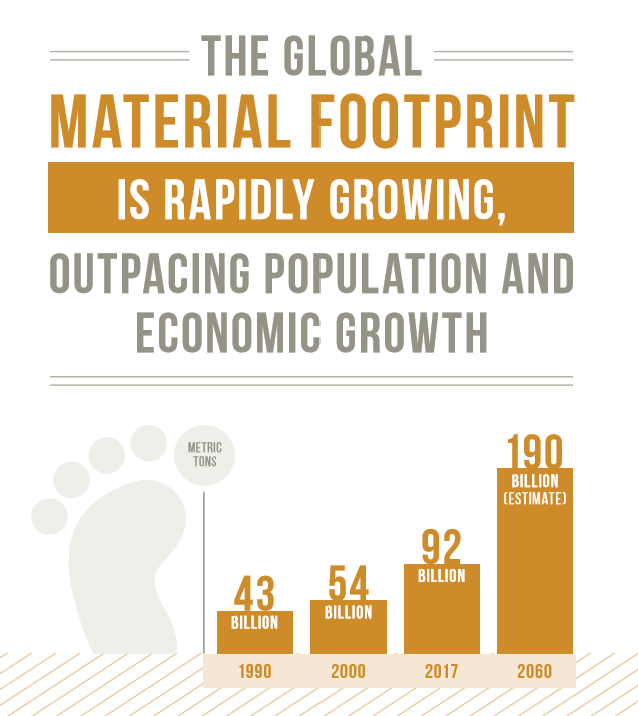 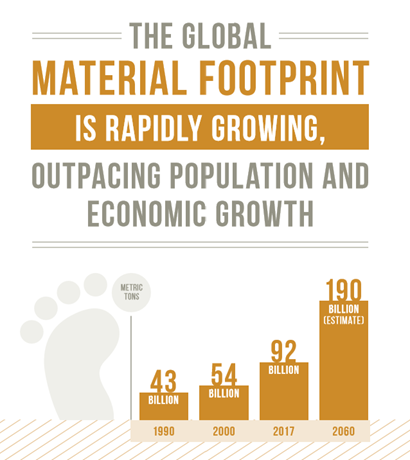 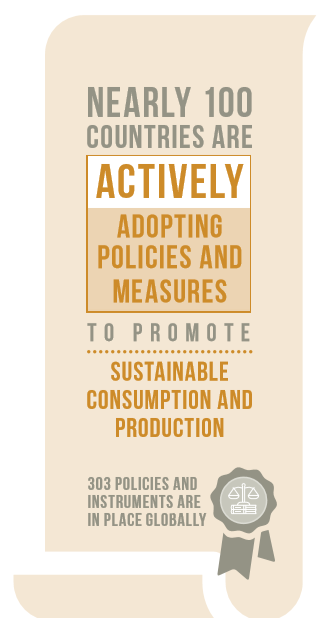 Are women’s and men’s, girls’ and boys’ roles different in managing the goods and services consumed by the household? In business, government, supply chains in business – all of which affect societies’ consumption of material resources? How?
Could there be more equality in the way consumption decisions are made? What would be gained from a more equitable situation?
Infographics from (UN, 2019) SDG Report 2019
[Speaker Notes: Facilitator: 
Break the trainees into smaller discussion groups to consider how gendered roles (the different social and cultural expectations of women and girls, men and boys, could affect their experience of sustainable use of material resources, production and consumption.
Each small group takes this one sector only, to discuss, not all of them.
Instruct groups to look first through a gender lens.
Once they have done this, take a few minutes to drill deeper into sub-groups of females and of males who experience particular opportunities for leadership, access and control of the use of material resources in the economy, and those who are at the forefront of sustainable production and consumption. Do the spheres of control differ for different groups of women and girls, men and boys? What opportunities for individual choice and for broader leadership are there, among these different groups of people?
At the end of small group discussion, invite each small group to report their key points back to the larger group.

NOTE: for countries where this exercise will take place and there are coastal environments/marine resources, then a further slide and related breakout group could be formed around SDG14: Life Below Water: Conserve and sustainably use the oceans, sea and marine resources for sustainable development – I will add this to the pack later. It is not relevant for Ethiopia and Nepal, where this pack will first be trialled.]
Group exercise: How do gender issues apply ?
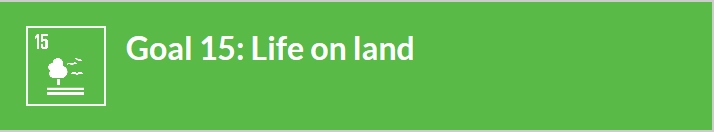 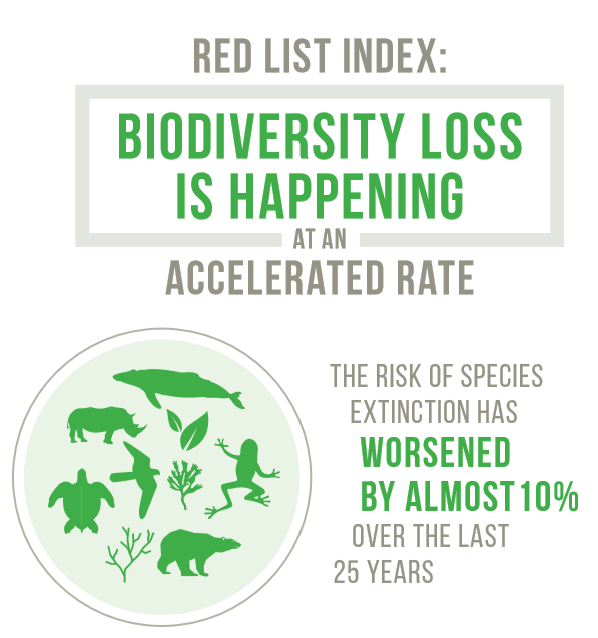 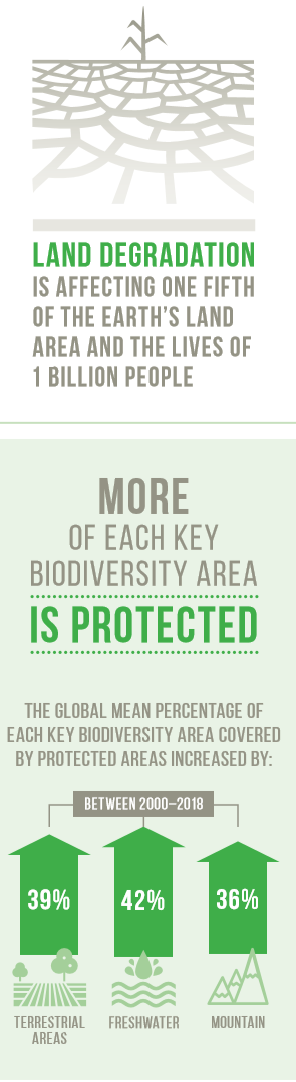 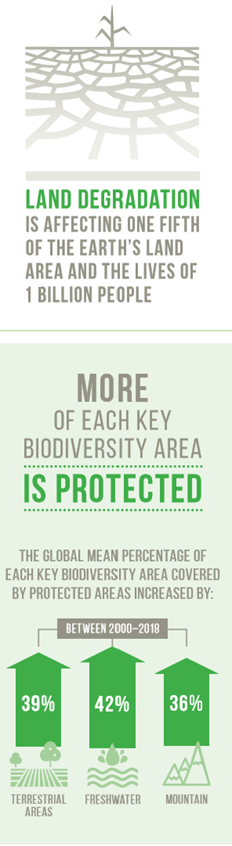 Are women’s and men’s, girls’ and boys’ roles different in managing biodiversity and other land- and freshwater-based resources? How?
Could there be more equality in the way these resources are owned/accessed/managed and how decisions are made? What would be gained from a more equitable situation?
Infographics from (UN, 2019) SDG Report 2019
[Speaker Notes: Facilitator: 
Break the trainees into smaller discussion groups to consider how gendered roles (the different social and cultural expectations of women and girls, men and boys, could affect their relationship to land management, land- and freshwater-based biodiversity and terrestrial ecosystems 
Each small group takes this one sector only, to discuss, not all of them.
Instruct groups to look first through a gender lens.
Once they have done this, take a few minutes to drill deeper into sub-groups of females and of males who experience particular opportunities for leadership, access and control in the land sector already, and who experience particular development gaps (lack of decision-making, access and control) in this sector (especially at individual, household and community level).
At the end of small group discussion, invite each small group to report their key points back to the larger group.]
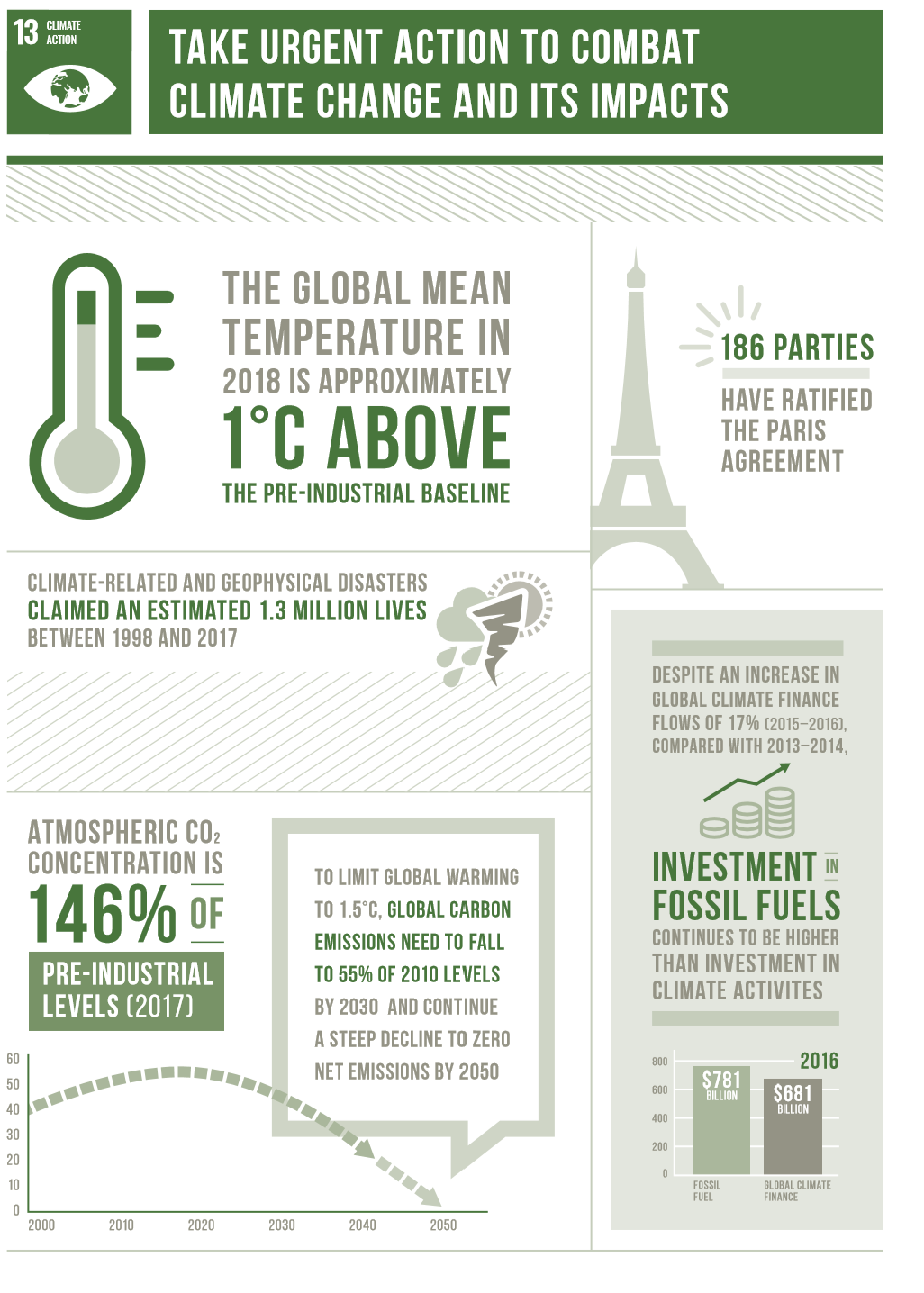 If gender issues cut across the SDGs and many sectors and aspects of human development and planetary health……so also climate change is a cross-cutting issue
[Speaker Notes: Climate change also has its own dedicated Sustainable Development Goal: Goal 13

Like gender (the need for gender responsive approaches), climate change will affect the attainment of many of the SDGs.

Climate change cuts across many forms of development.]
How climate change is affecting the region and what it means for people’s development prospects
[Speaker Notes: Facilitator: this placeholder slide marks where you should use the appropriate presentational slides and group exercise slides for your region: 
In this case for Ethiopia – see Africa exercise pack (separate slide pack) and use it to guide the group exercise if you have time.]
Impact of Climate Change - Ethiopia
Ethiopia is highly vulnerable to the impacts of climate change due to its strong reliance on agriculture and high prevalence of drought 
From 1955 to 2015, Ethiopia’s average annual temperature has risen by 1.65°C, which has resulted in increased incidence of drought and other extreme events1
Climate-related natural hazards are only set to worsen, with climate models predicting that Ethiopia will see a further increase in temperature of between 1.5°C and 2°C by the 2050s2
[Speaker Notes: 1 Gezahegn Abebe, Long-term climate data description in Ethiopia, Data in Brief, http://dx.doi.org/10.1016/j.dib.2017.07.052
2 Ethiopia’s Climate Resilient Green Economy CLIMATE RESILIENCE STRATEGY, AGRICULTURE AND FORESTRY FEDERAL DEMOCRATIC REPUBLIC OF ETHIOPIA]
Impact of Climate Change - Ethiopia
Climate-related natural hazards such as drought and flooding present significant challenges 
In Ethiopia, the 2015/16 El Niño droughts are estimated to have caused food insecurity for 10.2 million people (FAO,2016) and to have reduced food consumption among affected households by 8% (Kasie et al.,2020)3
Pest outbreaks due to changing weather patterns also affect livelihoods. 
During 2019 and 2020, Ethiopia faced the worst locust infestations in a quarter of a century, which (since the start of 2020) have destroyed 200,000 hectares of cropland3
Impact of Climate Change-Ethiopia
Climate change also affect occurrence of vector-borne and water-borne diseases.1 
Although the links between climate change and conflict are complex, research suggests that climate-related factors (such as resource scarcity) can interact with existing stressors and contribute to an increase in violence (Peters et al., 2020).1 
Climate change also cause resource and water scarcity, resulting in more time spent collecting water - Due to gendered expectations around household chores, this task primarily falls on girls and women.  (Balehegn &Kelemework, 2013)1;
[Speaker Notes: 1 Megan Devonald, Nicola Jones, Abreham Iyasu Gebru & Workneh Yadete (2022) Rethinking climate change through a gender and adolescent lens in Ethiopia, Climate and Development, DOI: 10.1080/17565529.2022.2032568

Due to temperature rises in recent years, areas such as the highland regions, which previously had low rates of malaria, are becoming more favourable for the disease
Ethiopia has seen high rates of ethnic violence in recent years, including between communities in different regions (Somali and Oromia, and Oromia and Gambella and Benishangul-Gumuz), with studies suggesting that resource scarcity may have been a contributing factor (Mohamed,2018).
Over 40% of women in Ethiopia were unable to collect water either due to long queues or a lack of water (Stevenson et al.,2012). This can have indirect impacts on girls’ education; the same study found that 18% of women prevented their daughter going to school so that she could help collect water]
Introducing the international framework for managing disaster risk: the Sendai Framework – and how to think about climate-related risk and different people’s vulnerabilities
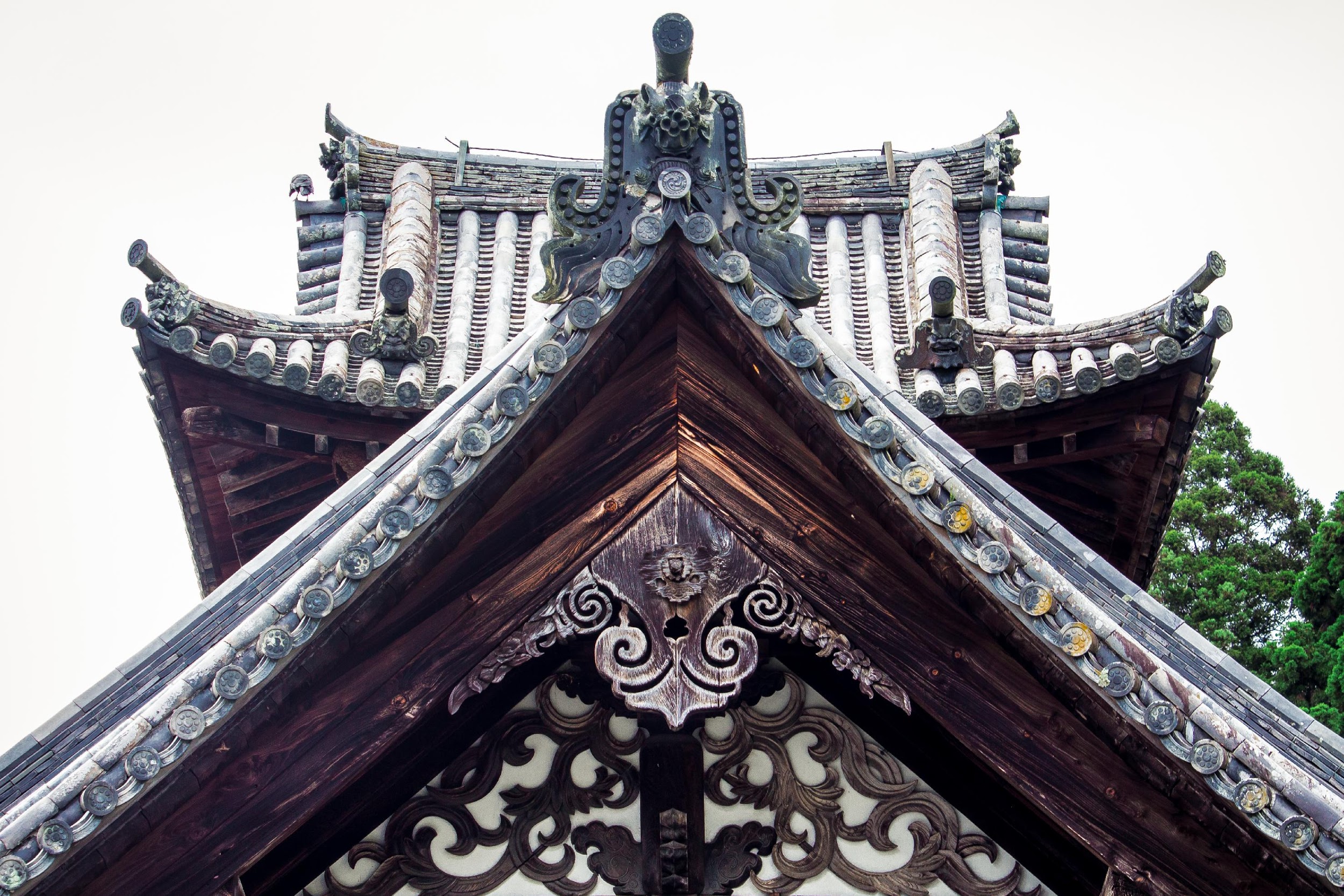 Calibri
Image – Sendai, Albert, flickr
Hazard, risk and vulnerability
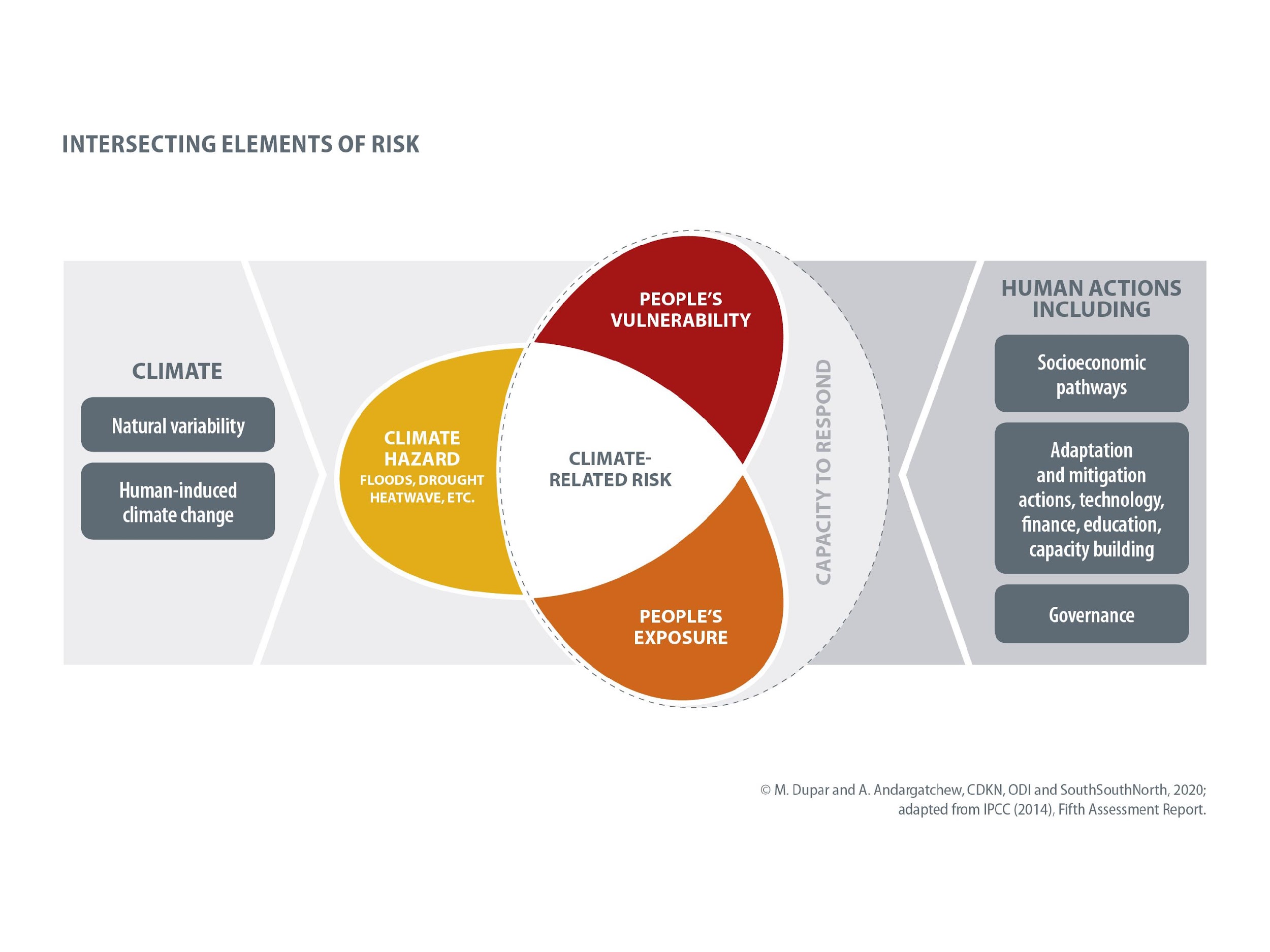 What turns a ‘hazard’ into a ‘disaster’?
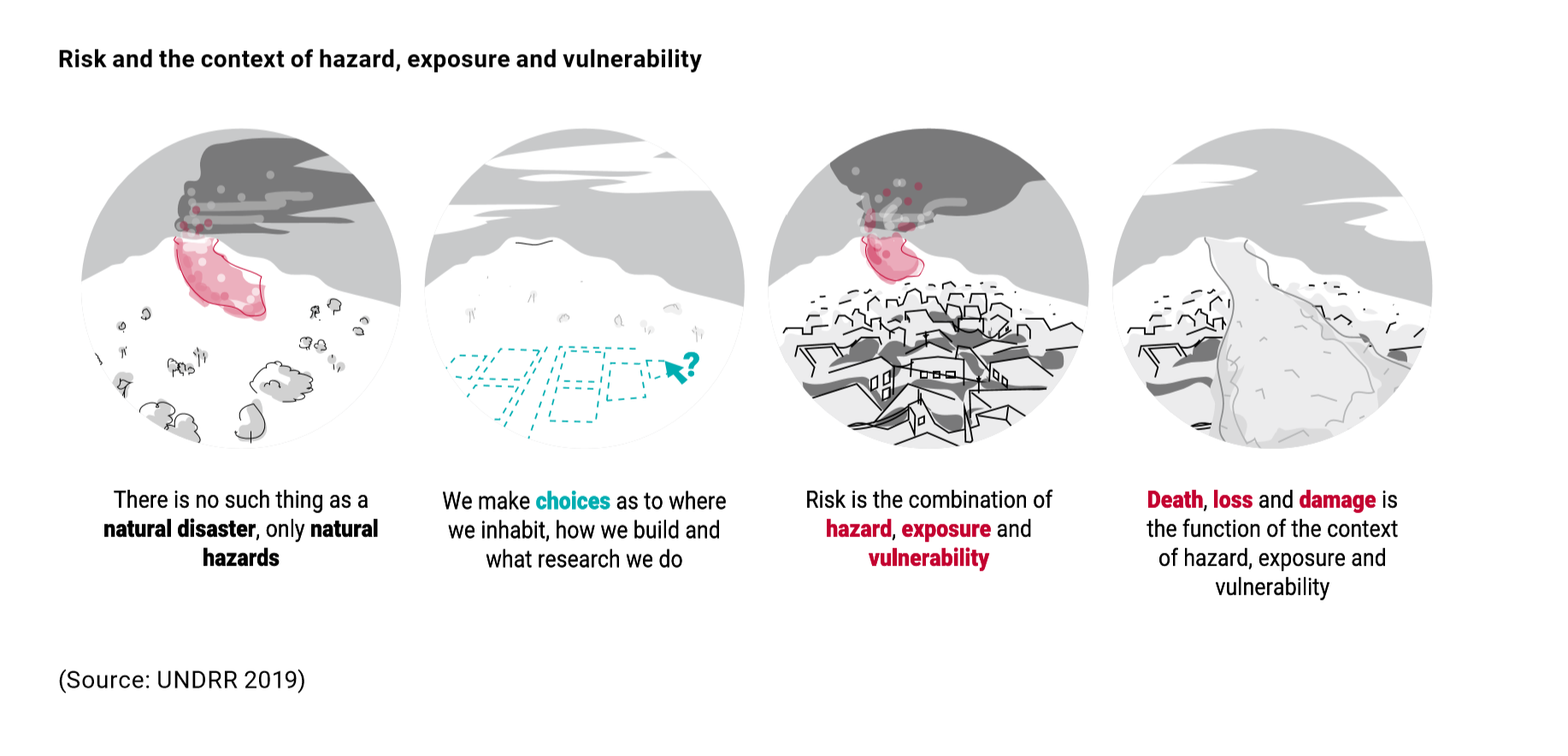 Climate is one of the hazards that can drive disaster risk
[Speaker Notes: Disasters are commonly defined as ‘a serious disruption of the functioning of a community or a society at any scale due to hazardous events (such as a drought or earthquake) interacting with the underlying vulnerability, exposure and capacity contexts of various groups, and the infrastructure, services and ecosystems they rely on, leading to one or more of the following: human, material, economic and environmental losses and impacts’ (adapted from UNDRR, 2017). It is the intersection of multiple factors that turns a climate-related or other natural hazard into a disaster.]
Our different characteristics not only create certain vulnerabilities in social and cultural context but give us strengths too  (skills, talents, knowledge)
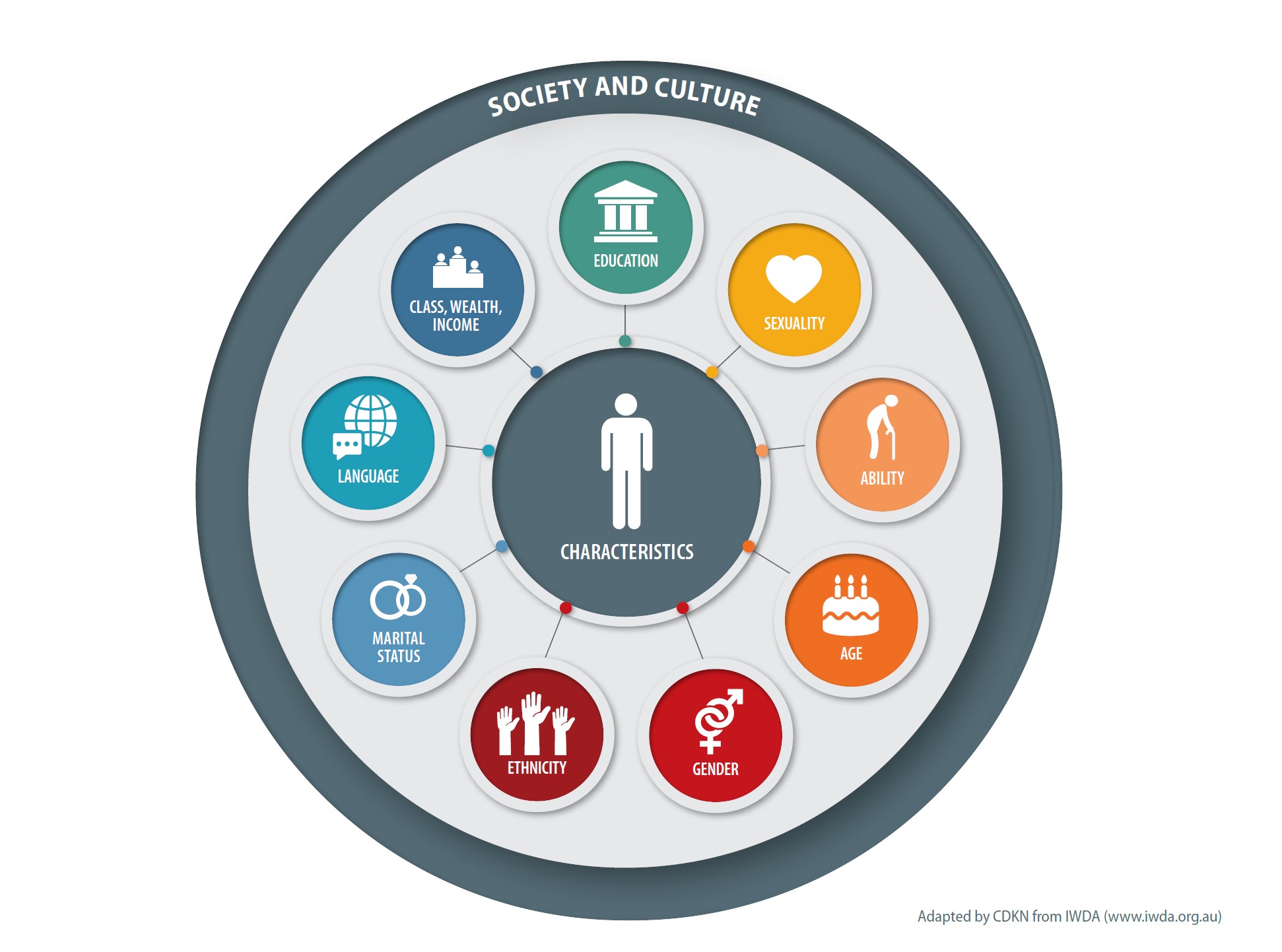 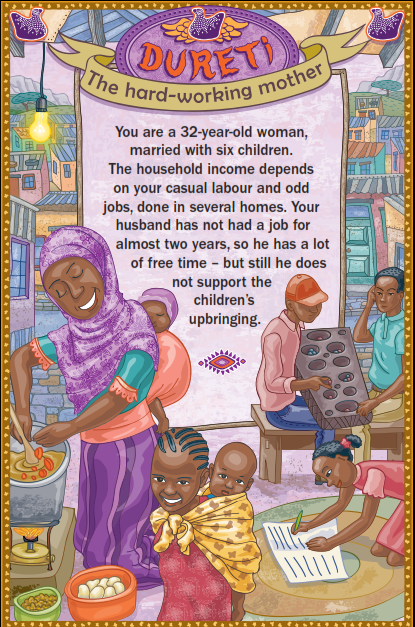 Group exercise:Hazard, risk and vulnerability
The climate hazard in this story is drought.

How might Dureti be exposed to drought?

How might Dureti be vulnerable to drought?

What knowledge, skills, talents might she have to share with others?
Sendai Framework for Disaster Risk Reduction (2015-2030)
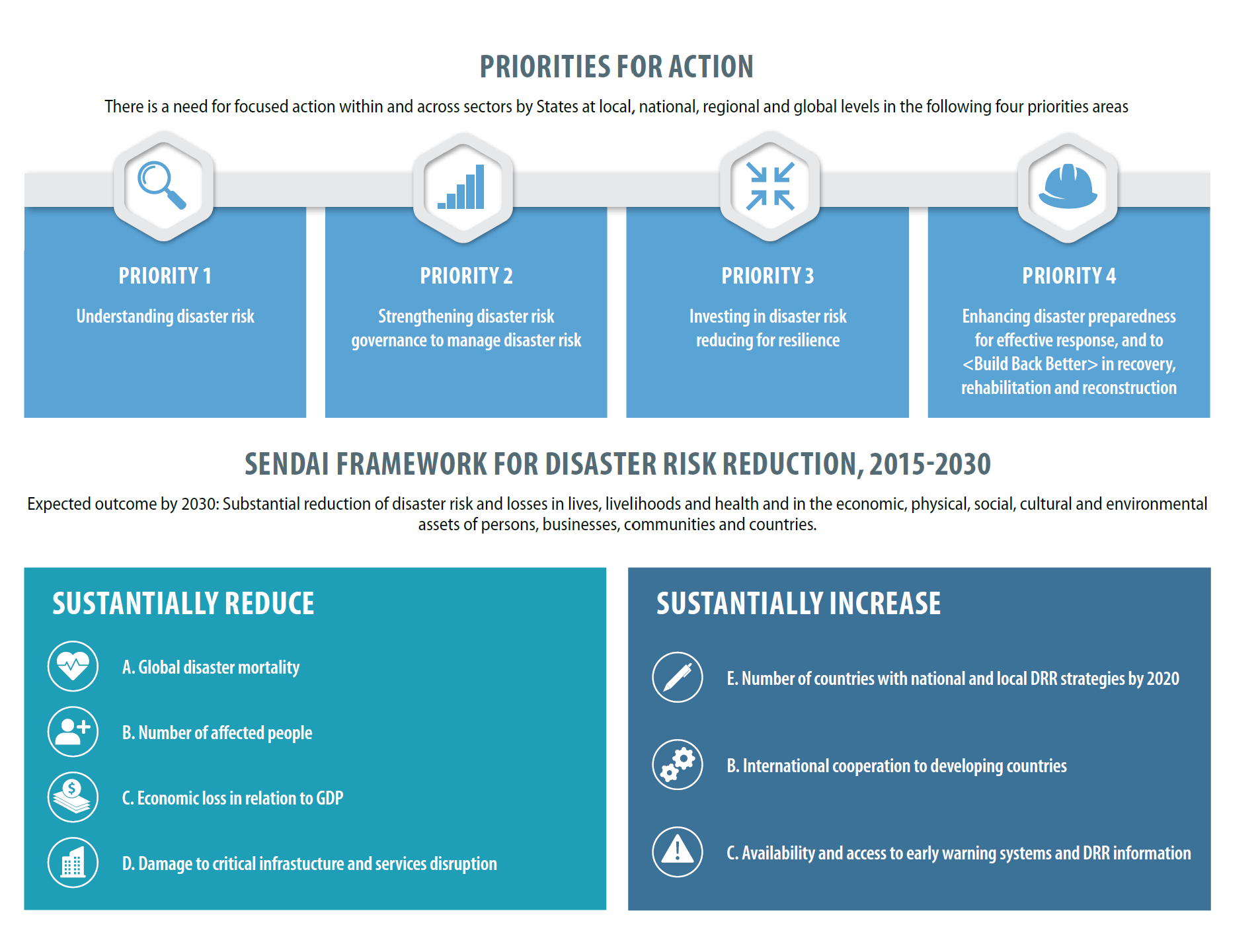 [Speaker Notes: (Note that in this version of the infographic there is a small typo in the bottom right that we will get fixed: it should read
F. International cooperation…
G Availability and access…]
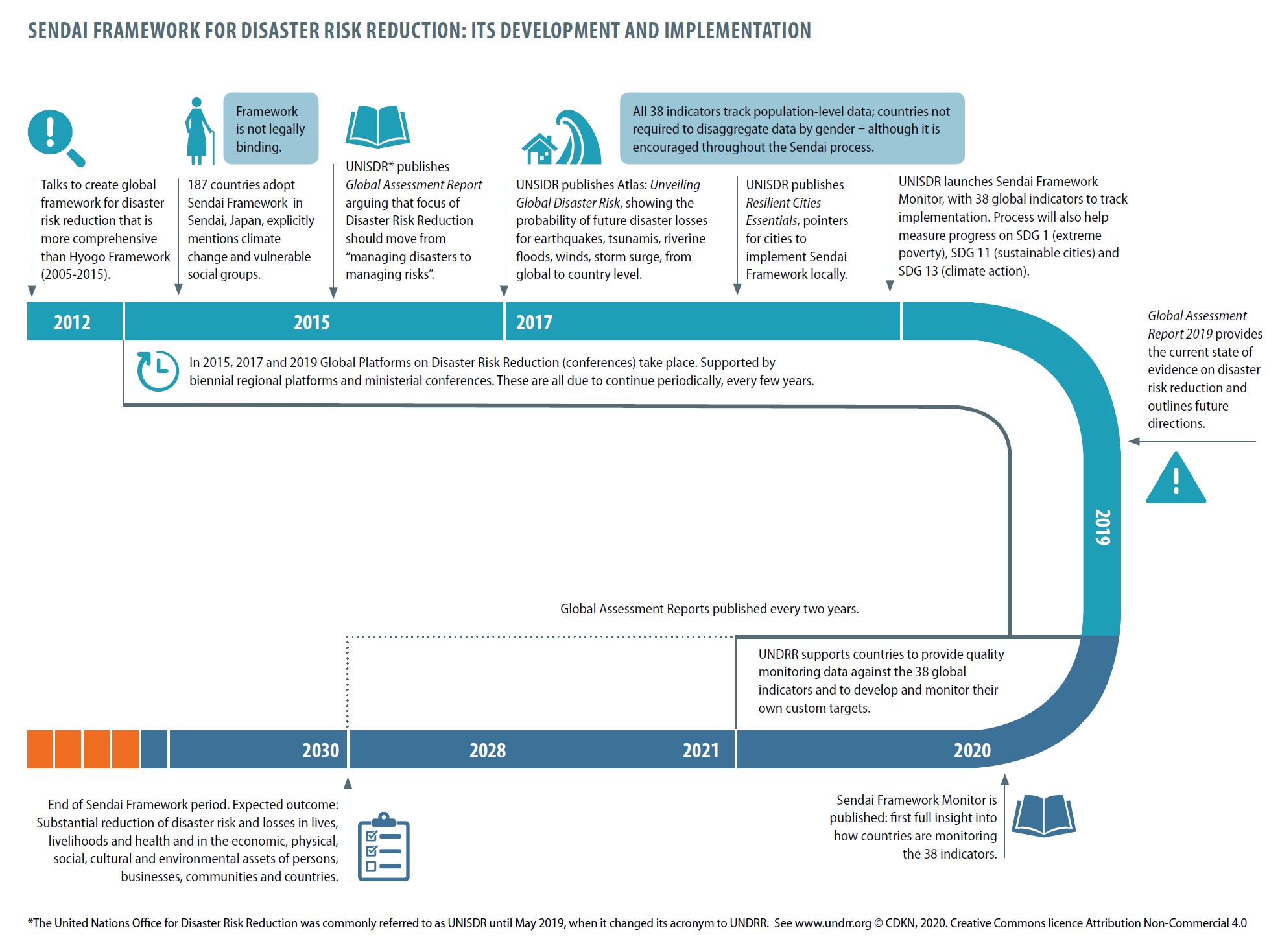 Sendai Framework for Disaster Risk Reduction
[Speaker Notes: Sendai DRR Framework speaking points to accompany the timeline infographic:
What is the United Nations disaster risk agency called?  It has always been called the United Nations Office for Disaster Risk Reduction, but before May 2019 the acronym used was UNISDR (the ‘IS’ stood for a previous reference to the ‘international strategy’; and after May 2019, the more straightforward acronym UNDRR began to be officially used. See www.undrr.org 
What is a disaster? The UNISDR definition of a disaster is: “A serious disruption of the functioning of a community or a society involving widespread human, material, economic or environmental losses and impacts, which exceeds the ability of the affected community or society to cope using its own resources.”
From 2012: Three years of talks to create global framework for disaster risk reduction that is stronger, more comprehensive than Hyogo Framework (2005-2015). It was thought that the Hyogo Framework had too many shortcomings, by focusing too much on managing disasters, that is, the negative impacts (losses etc) suffered by societies, whereas the new focus should be more on avoiding disasters by reducing risks in the first place.
March 2015: 187 countries adopt Sendai Framework for Disaster Risk Reduction (DRR) in Sendai, Japan.   – at the World Conference on DRR (https://www.undrr.org/news/world-conference-adopts-new-international-framework-disaster-risk-reduction-after-marathon) 
The Sendai Framework addresses many different types of hazards that may cause disasters. It includes climate/extreme weather events as one of the hazards with the potential to cause disaster, as follows:
“Addressing climate change as one of the drivers of disaster risk, while respecting the mandate of the United Nations Framework Convention on Climate Change, represents an opportunity to reduce disaster risk in a meaningful and coherent manner throughout the interrelated intergovernmental processes.” – Sendai Framework, point 13, available online at:  https://www.preventionweb.net/files/43291_sendaiframeworkfordrren.pdf  (Other ‘natural hazards’ are, for instance, earthquakes, volcanic eruptions, tsunamis.)
Framework is not legally binding and does not require countries to ratify it. As such, it’s a ‘soft law’ instrument. (This is different from the UNFCCC’s Paris Agreement, the core text of which is a legally binding agreement and was submitted for ratification of the Parties.)
2015: UNISDR publishes Global Assessment Report arguing that focus of DRR should move from “managing disasters to managing risks”. The full title of the report is Global Assessment Report: The Future of Disaster Risk Management. The Global Assessment Reports are publications that are issued every two years by the UNISDR/UNDRR.
2017: UNSIDR publishes Atlas: Unveiling Global Disaster Risk, showing the probability of future disaster losses for earthquakes, tsunamis, riverine floods, winds, storm surge. These show data at global level and the user can drill down to national level resolution data. The Atlas is published online in an interactive format that makes it easy to select or extract and view the data.  (This was the Global Assessment Report 2017.)
2017: UNISDR publishes ‘Essentials’, pointers for cities to implement Sendai Framework locally. For more information about the Resilient Cities ‘Essentials’ guidance, visit https://www.unisdr.org/campaign/resilientcities/toolkit/article/the-ten-essentials-for-making-cities-resilient 
2017 UNISDR launches Sendai Framework Monitor, with 38 global indicators to track implementation. Process will also help measure progress on SDG 1(extreme poverty), SDG 11 (sustainable cities) and SDG 13 (climate action).
The Sendai Framework Monitor was developed in three phases, following recommendations of the Open Ended Intergovernmental Working Group (OEIWG): starting with the ‘Global Targets and Indicators’ launch and the reporting process. The ’Custom Targets and Indicators’ were then rolled out, providing countries a fully adaptable monitoring mechanism to support their respective national disaster risk reduction strategy implementation. Progress is demonstrated by targets and indicators customized for their national and local context. The ‘Analytics’ module was developed in the third phase and enables better data analysis to comprehend how countries are achieving the Sendai Framework targets and indicators.
All 38 indicators track population and country-level data. However, the indicators are not gender-disaggregated which means that it falls upon country governments and agencies to themselves commit and follow through on analysing gender-disaggregated data. This is an important point, because – as we will see later in our slides and training module, women tend to suffer greater losses and greater secondary impacts (e.g. gender based violence) from disasters than men and boys do.
(Information above derived from: 2020-21 Work Programme of UNDRR  https://www.unisdr.org/files/68235_undrrworkprogramme20202021.pdf)
A further milestone is the UNISDR 2018 economic study (not shown on the infographic timeline but included in the notes for the sake of completeness) October 2018: UNISDR publishes data showing dramatic rise of 151% in direct economic losses from climate-related disasters over 20 years (compared to previous 20 year period) https://www.preventionweb.net/publications/view/61119
2019: Global Assessment Report 2019 reports on Sendai Framework implementation and advises on how to recognise, measure and monitor risk, and move towards systemic risk governance. It includes case studies of how countries integrate DRR with climate change adaptation and development planning.

2020 Sendai Framework Monitor is published: the first full insight into how countries are applying the monitoring framework.  As we have noted above, though, the monitoring framework fails to require disaggregation of data by gender.
2020-2021: UNDRR supports countries to provide quality monitoring data against the 38 global indicators and to develop and monitor their own custom targets.
2030: Sendai Framework period ends]
Natural disasters affect women and men differently
[Speaker Notes: Source of this data:
Cecilia Aipira - Disaster Risk Reduction Regional Advisor for Africa – UNDP @ BRACED Winter School, July 2019, Cape Town.]
Measuring difference
The Sendai Framework itself mentions the importance of disaggregating data:

Sendai Framework Priority 1: Understanding disaster risk

(Item 24) Nationally and locally, “…it is important:
a) To promote the collection, analysis, management and use of relevant data and practical information and ensure its dissemination, taking into account the needs of different categories of users, as appropriate;…..
n) To apply risk information in all its dimensions of vulnerability, capacity and exposure of persons, communities, countries and assets, as well as hazard characteristics, to develop and implement disaster risk reduction policies…”

However, the 38 indicators of the Sendai Framework Monitor against which governments must report, do not require gender-disaggregated data

It is up to individual governments and disaster agencies to collect disaggregated data – for gender and other key variables that influence vulnerability and inclusion/exclusion
Acting on difference
The Sendai Framework text recognises that disaster preparedness and risk reduction efforts should explicitly be geared to empowering and assisting those disproportionately affected by disasters

Sendai Framework Priority 3: Investing in disaster risk reduction for resilience
“(item 30) Nationally and locally…to achieve this, it is important:

 (j) To strengthen the design and implementation of inclusive policies and social safety-net mechanisms, including through community involvement, integrated with livelihood enhancement programmes, and access to basic health-care services, including maternal, newborn and child health, sexual and reproductive health, food security and nutrition, housing and education, towards the eradication of poverty, to find durable solutions in the post-disaster phase and to empower and assist people disproportionately affected by disasters”
[Speaker Notes: Sendai Framework, p19
https://www.unisdr.org/files/43291_sendaiframeworkfordrren.pdf 

There is also an item, following, under investment, that draws attention to those with chronic disease

 (k) People with life-threatening and chronic disease, due to their particular needs, should be included in the design of policies and plans to manage their risks before, during and after disasters, including having access to life-saving services;]
Ethiopia: Vulnerability to disaster risks
Ethiopia – population of 100 million (2015 census) with 3% annual growth rate
80% of population in rural areas
Agriculture sector accounts – 41% of GDP and 85% of employment
90% cereal crops rain fed and vulnerable to rainfall variability 
Climate change predicted to further increase exposure to climate-related and hydrological hazards
[Speaker Notes: Source: https://reliefweb.int/sites/reliefweb.int/files/resources/ethiopia_low.pdf


Gender-Differentiated Impacts of Climate Variability in Ethiopia: A Micro-Simulation Approach , 2016
https://media.rff.org/documents/EfD-DP-16-24.pdf]
Ethiopia’s disaster loss database record of hazard event types, 2018
Source: UNDRR, 2019
[Speaker Notes: Case study – Global Assessment Report, 2019. https://gar.undrr.org/sites/default/files/reports/2019-05/full_gar_report.pdf
Special Case Study Local collection of disaster loss data in national risk management systems – from Ethiopia to The Gambia, page 204]
2019 World Bank Disaster Risk Profile - Ethiopia
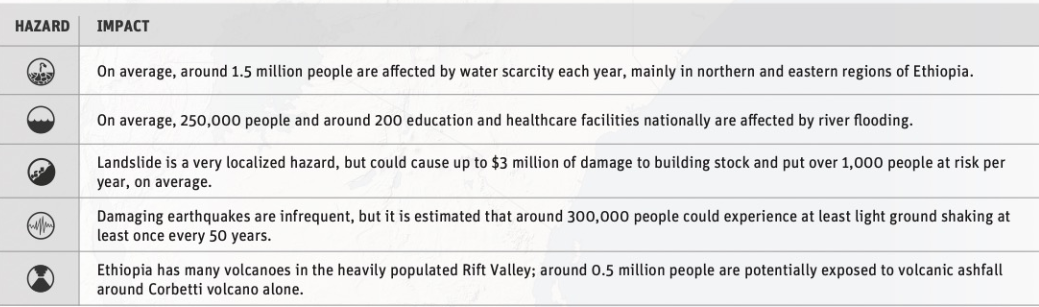 Source: The world Bank, 2019
[Speaker Notes: https://reliefweb.int/sites/reliefweb.int/files/resources/ethiopia_low.pdf]
Ethiopia: Disaster risk reduction
The Sendai Framework among the frameworks and initiatives shaping disaster risk management practices in Ethiopia; has an assigned focal point
Institutional arrangements for Disaster risk management in place since 1974. Currently National Disaster Risk Management Commission (NDRMC). 
DRM working group on mainstreaming gender in disaster risk management, 2012
National DRM policy and strategy and its implementation manual, 2013
Importance of gender within the DRM system recognised but lacks in requiring gender disaggregated data
Disaster Risk Management Mainstream Guidelines, 2018
[Speaker Notes: Research Report Policy options for improving drought resilience and its implication for food security: the cases of Ethiopia and Kenya, 2017 - https://www.econstor.eu/bitstream/10419/199223/1/die-study-98.pdf 

Page 38 - Evolution of the institutional arrangements for disaster risk management

The first formal governmental disaster management institution in Ethiopia was established in the wake of the 1973/1974 famine. Accordingly, the then Relief and Rehabilitation Commission (RRC) was given the primary mandate to provide relief supplies to drought victims. 

Two decades later, in 1993, a significant review of the disaster management strategy led to the adoption of the National Policy on Disaster Prevention and Management (NPDPM).

This was followed by the development of the policy implementation guidelines in 1995. In the same year, the government restructured again and created the Disaster Prevention and Preparedness Commission (DPPC) replacing the former RRC. 

This brought with it significant changes in mandate, particularly with respect to giving emphasis to linking relief to development. Furthermore, since 1993, policy-making and oversight responsibilities regarding disaster management were vested in the National Disaster Prevention and Preparedness Committee (NDPPC). 

As of 2003, key sector offices such as the Ministries of Agriculture and Rural Development, Health and Water Resources also became more involved in disaster management through the establishment of emergency sectoral task forces. 

In 2004, the DPPC was split into the Disaster Prevention and Preparedness Agency (DPPA) and the Food Security Coordination Bureau (FSCB), with a revised mandate for the DPPA to focus on emergency response and for the FSCB to focus on responding to chronic food insecurity. 

In 2007, following the business process re-engineering (BPR), the rights and obligations of the DPPA were transferred to the Ministry of Agriculture and Rural Development (MOARD), which led to the establishment of the Disaster Risk Management and Food Security Sector (DRMFSS) within the MOARD. This new institutional arrangement brought a significant paradigm shift in the approach to disaster management in terms of moving from a drought and relief-focused approach to a more proactive multi-sectoral and multi-hazard DRM approach. 

As of December 2015, a new organisational structure led to the establishment of a commission with a primary mandate for overseeing the 2013 DRM policy, the National Disaster Risk Management Commission (NDRMC), and this was made accountable to the prime minister’s office (MOA, 2013a, 15-16)]
Disaster risk reduction – continued
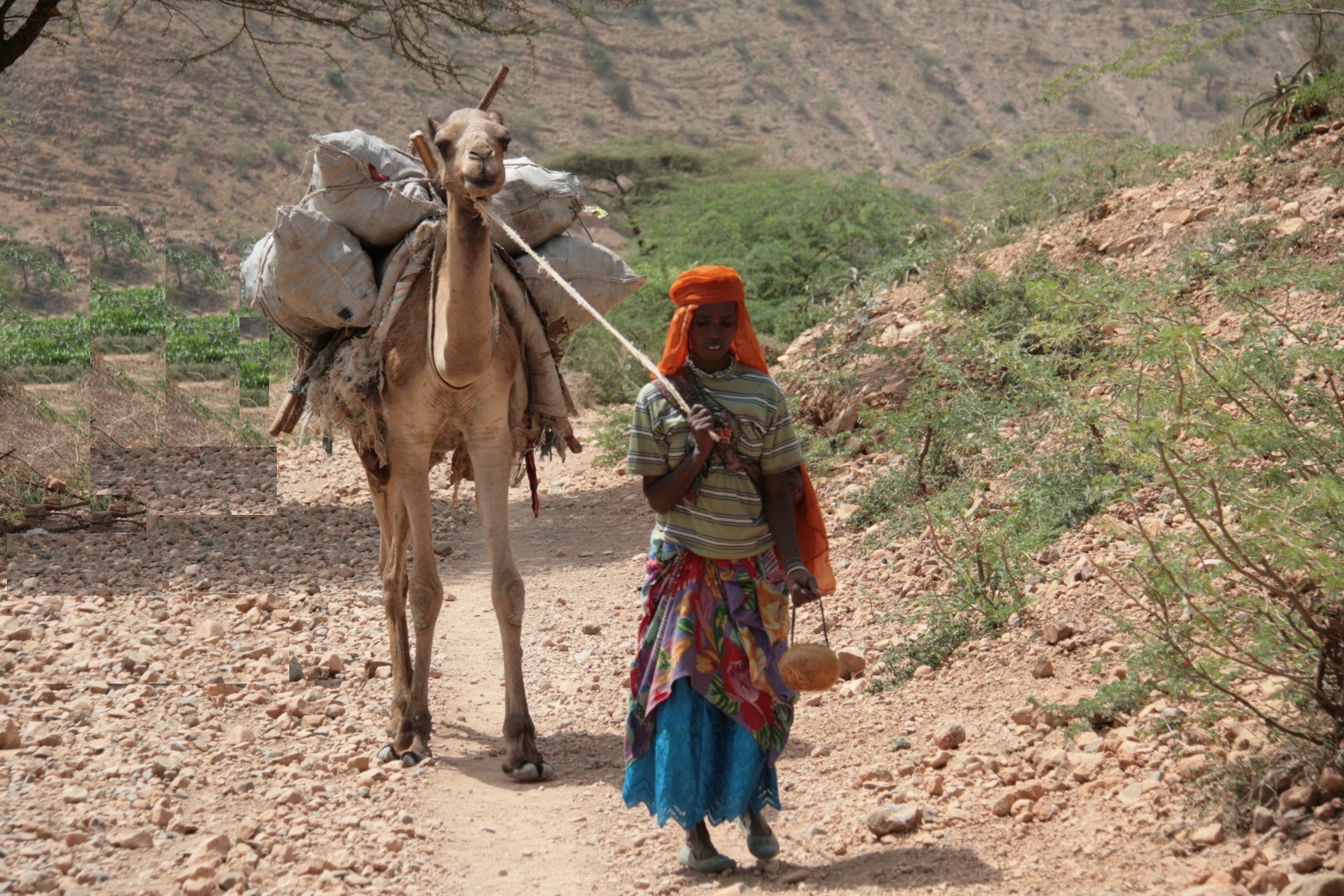 Since 2008, vulnerability assessments conducted nationally through the Woreda Disaster Risk Profiling (WDRP) programme
The woreda profiles identify gender-based risks and vulnerabilities to inform risk reduction programmes.
Ethiopia started recording losses due to disaster events at woreda level (around 700 woredas), 2014
Ethiopia’s NAP includes aspects of DRR
Integration of DRR and management and climate change into the Second Growth and Transformation Plan (2016-2020)
Source: Partners for Resilience
Introducing the international framework for climate ambition: the Paris Agreement – and how it links to gender and social inclusion
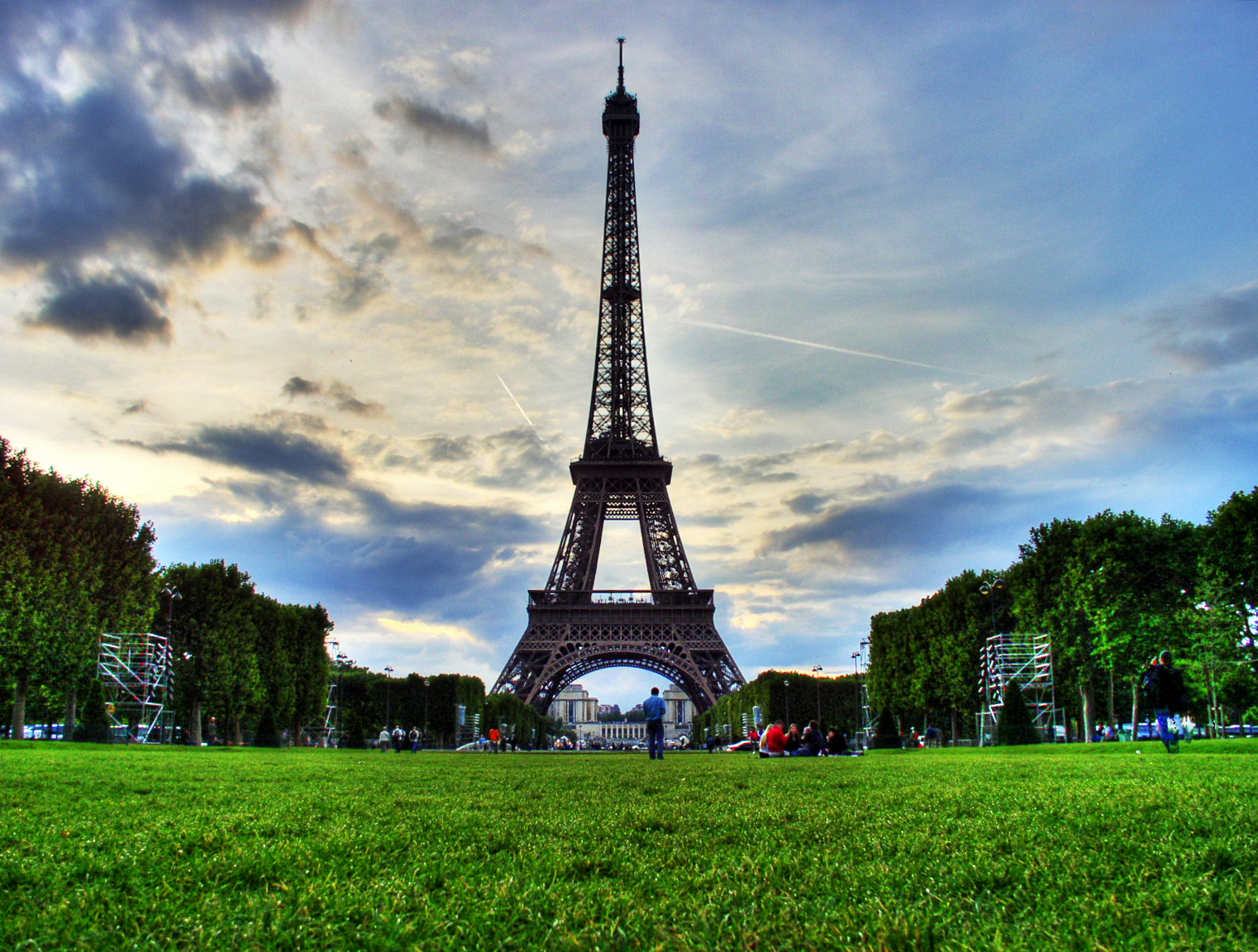 Image – Paris, Alfi Ianni, flickr
UN Framework Convention on Climate Change (UNFCCC) Paris Agreement
Gender and social inclusion in the Paris Agreement
“Climate change is a common concern of humankind, Parties should, when taking action to address climate change, respect, promote and consider their respective obligations on human rights, the right to health, the rights of indigenous peoples, local communities, migrants, children, persons with disabilities and people in vulnerable situations and the right to development, as well as gender equality, empowerment of women and intergenerational equity” (UNFCCC, 2015: 2)
[Speaker Notes: The Paris Agreement acknowledges that: Climate change is a common concern of humankind, Parties should, when taking action to address climate change, respect, promote and consider their respective obligations on human rights, the right to health, the rights of indigenous peoples, local communities, migrants, children, persons with disabilities and people in vulnerable situations and the right to development, as well as gender equality, empowerment of women and intergenerational equity (UNFCCC, 2015: 2). It also recognises the need to take into consideration: Vulnerable groups, communities and ecosystems, and should be based on and guided by the best available science and, as appropriate, traditional knowledge, knowledge of indigenous peoples and local knowledge systems, with a view to integrating adaptation into relevant socioeconomic and environmental policies and actions, where appropriate (UNFCCC, 2015: 9).]
Gender and social inclusion in the Paris Agreement
Article 7 on adaptation is more explicit:

“Parties acknowledge that adaptation action should follow a country-driven, gender-responsive, participatory and fully transparent approach, taking into consideration vulnerable groups, communities and ecosystems, and should be based on and guided by the best available science and, as appropriate, traditional knowledge, knowledge of indigenous peoples and local knowledge systems, with a view to integrating adaptation into relevant socioeconomic and environmental policies and actions, where appropriate.”
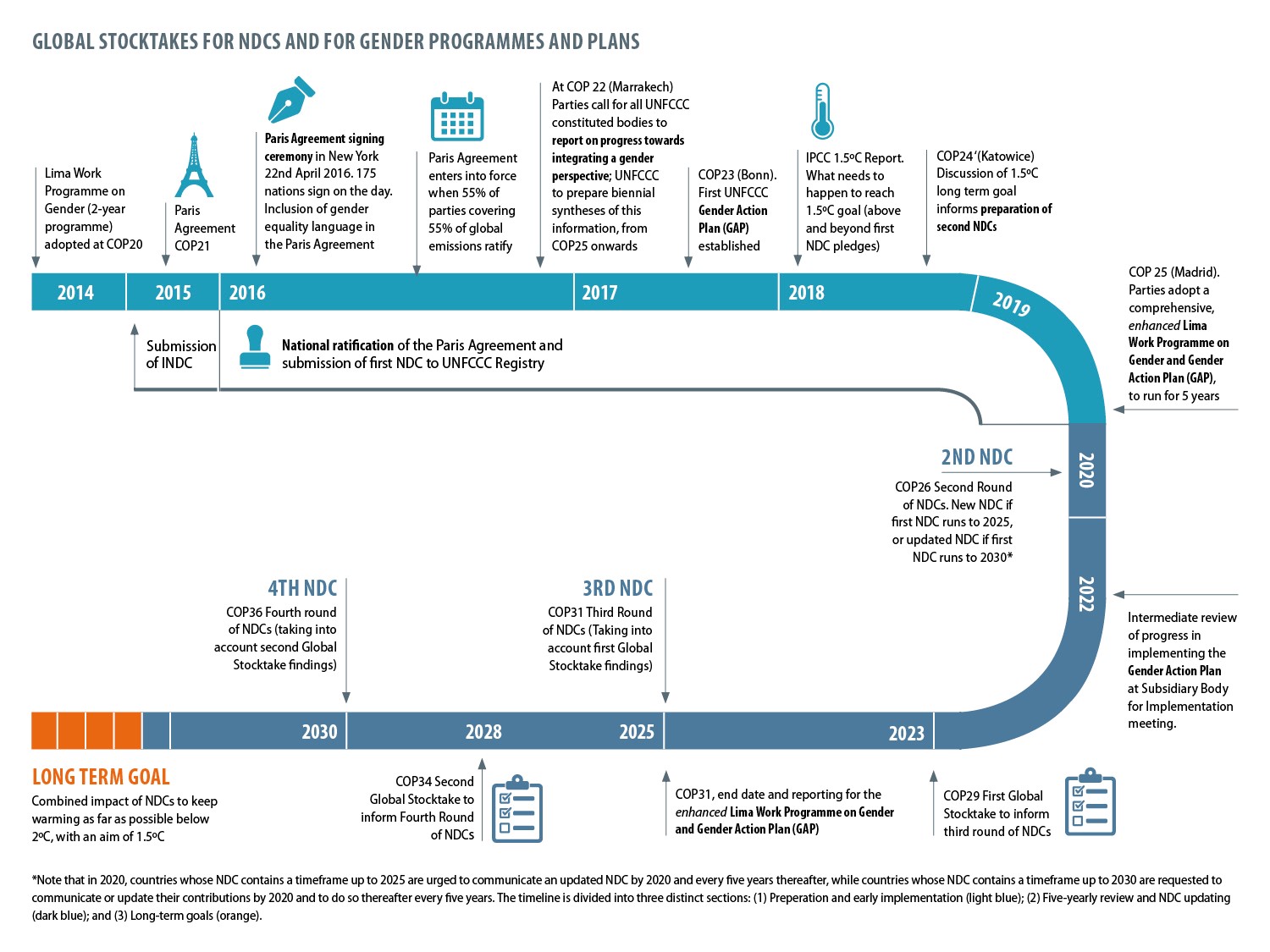 Timeframe for ‘global stocktake’ on Paris Agreement and NDC updateswww.cdkn.org/ ndc-guide
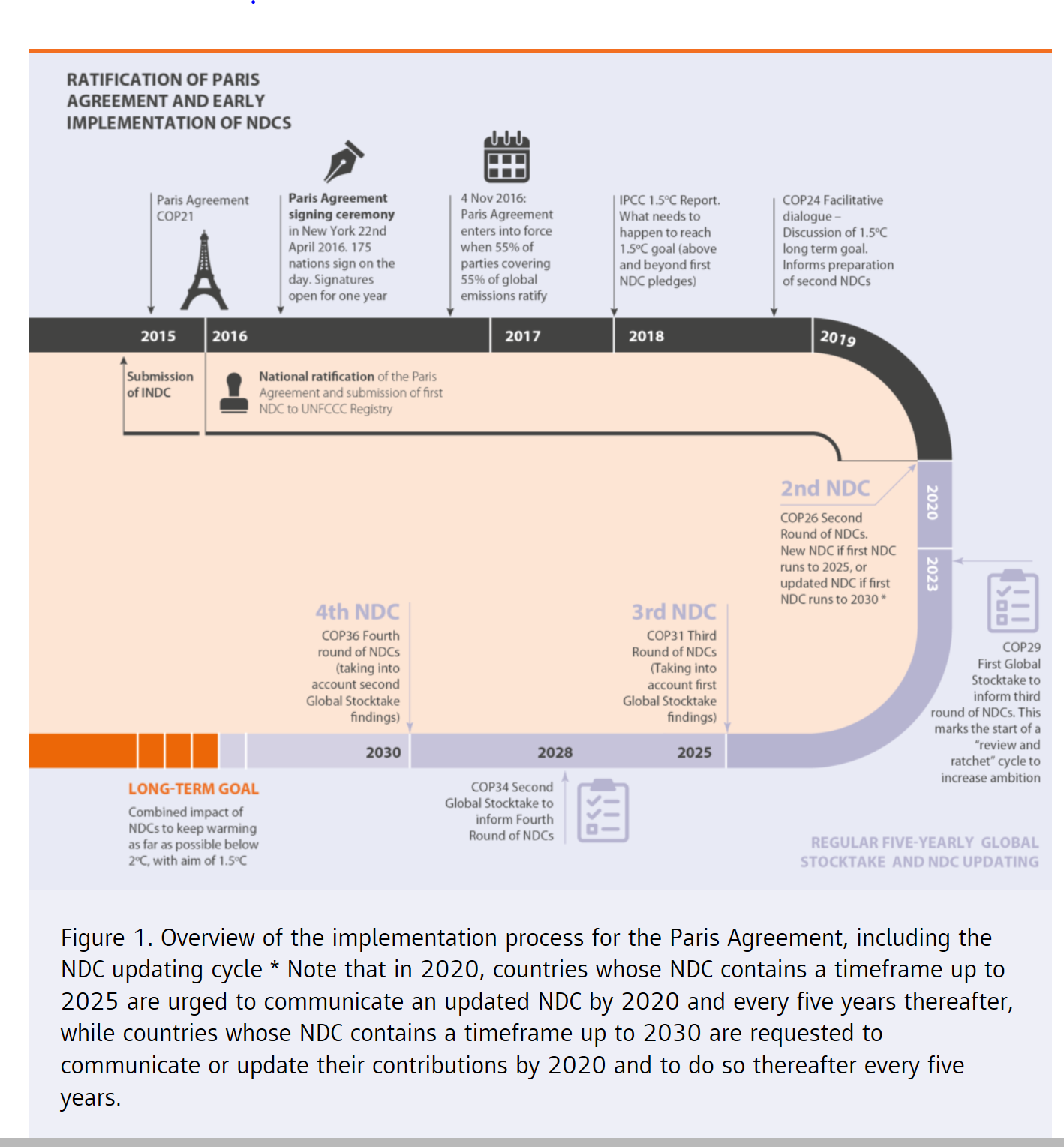 Need for more specific targeting in the NDCs
Areas or sectors where women are referenced within NDCs
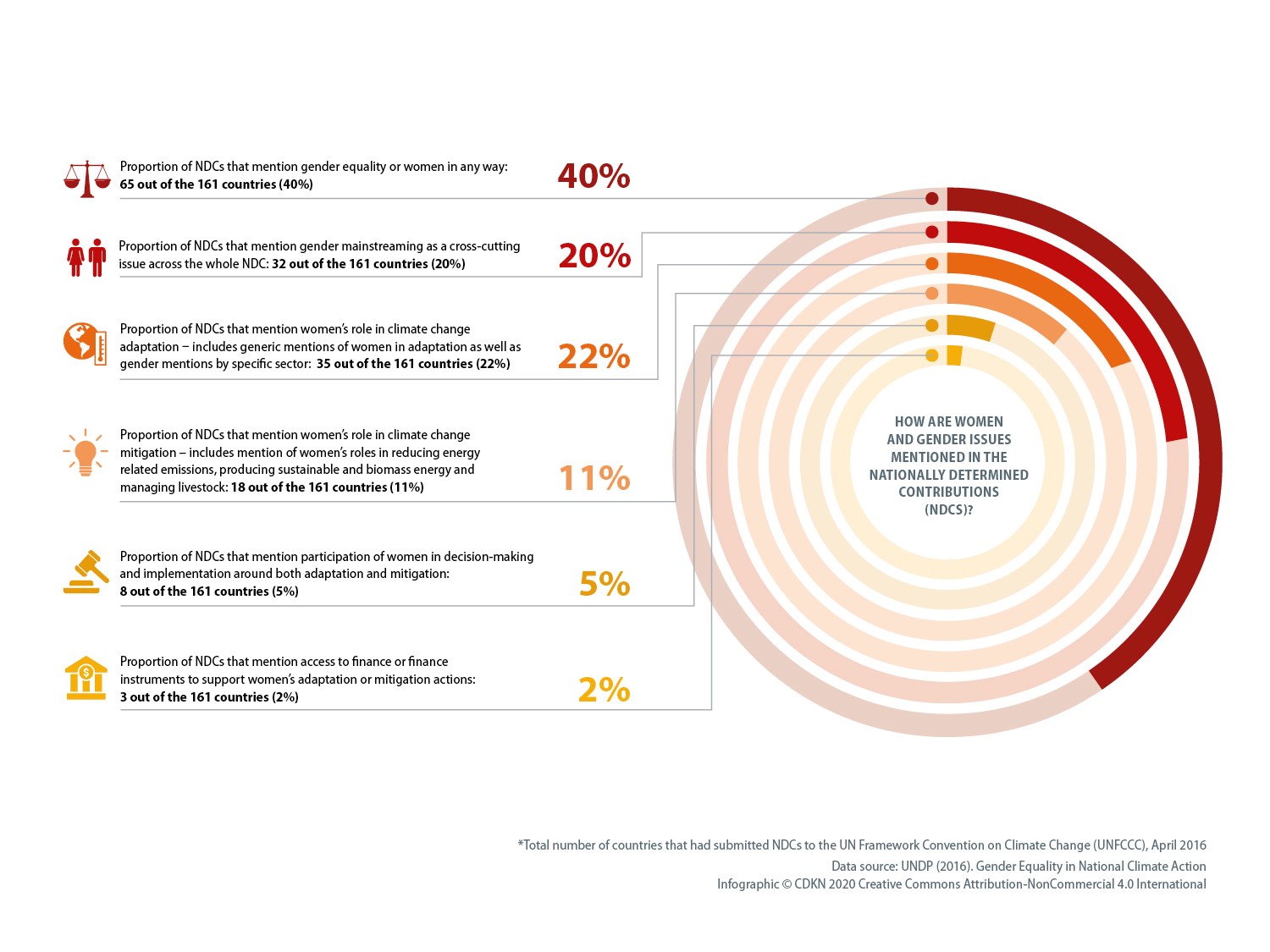 Source: Gender Equality in National Climate Action: Planning for Gender-Responsive Nationally Determined Contributions
https://www.undp.org/content/undp/en/home/librarypage/womens-empowerment/gender-equality-in-national-climate-action--planning-for-gender-.html
[Speaker Notes: So why gender equality in NDCs

Out of 161 NDCs submitted, as of April 2016, 40% countries made at least one reference to gender equality or women.
A critical oversight in the INDC process becomes an opportunity for enhancing the NDC by 2020 


Integration of gender equality into climate change policies is critical to successful climate action. We cannot build sustainable and resilient societies without addressing structural constraints to women’s empowerment and gender equality. 

And without taking into account that women play important roles in core sectors affected by climate change and yet are not always actively participating in decision making processes equally as men. For instance, in agriculture, women comprise an average of 43 percent of the agricultural work force in developing countries.

But globally, less than 15 percent of all landholders are women. The distribution of women landholders ranges from 5 percent in Middle East and North Africa to 18 percent in Latin America and the Caribbean. 

 In livestock management, they make up two thirds of the world’s 600 million small livestock managers. In energy, women in Africa are responsible for managing 90% of all household water and fuel-wood needs. 

In a study done in 2016, UNDP found that only 40% of countries made at least one reference to gender equality or women in their INDCs. 

35 countries referred to women’s role in adaptation but without specific mention of key sectors or women’s roles, only 18 countries recognized the role of women in mitigation primarily in relation to energy emissions, sustainable or biomass energy, and livestock. 

Countries indicated that some of the gaps to better integrate gender were:
the emerging coordination or lack of coordination between climate change units/ ministries of environment and gender institutions
The lack of not readily available gender information during the development of the INDCs 
The limited participation of women’s organizations and gender machineries within the climate change process. 

As a result there was an insufficient, non-specific inclusion of gender equality. 


The NDC process, which requires an alignment of climate change efforts at the national level, can open the opportunity for countries to advance gender equality and women’s empowerment into climate action more comprehensively. 

 and to improve, embed and start building the blocks to ensure gender integration is well addressed for future enhancement cycles of the NDCs.]
Parties to the UNFCCC agreed a 5-year Enhanced Lima Work Programme on Gender and its Gender Action Plan, 2019-2024 (Decision 3/CP.25)
Lima Enhanced Work Programme on Gender  
Long-term, open ended action
Secretariat for regular functions
Gender action plan as an annex
Review of progress and discussion of further actions to be undertaken in November 2024
Gender Action Plan 
5 priority areas with objectives (next slide)
20 activities
35 outputs
Intermediate review of implementation in June 2022
[Speaker Notes: The Gender Action Plan under the Lima WP on Gender https://unfccc.int/resource/docs/2017/cop23/eng/11a01.pdf#page=13

The Gender Action Plan aims for both an equal UNFCCC itself (climate negotiations) and for infusing gender responsive approach through the entire programme to support the Paris Agreement.

Please turn to the next slide for a visual presentation of what is contained in the Gender Action Plan.
The Lima Enhanced Work Programme on Gender and Gender Action Plan full texts are available in all United Nations languages, including English, Spanish and French, at: https://unfccc.int/documents/204536 
In the full text, you can see the 35 outputs listed out.]
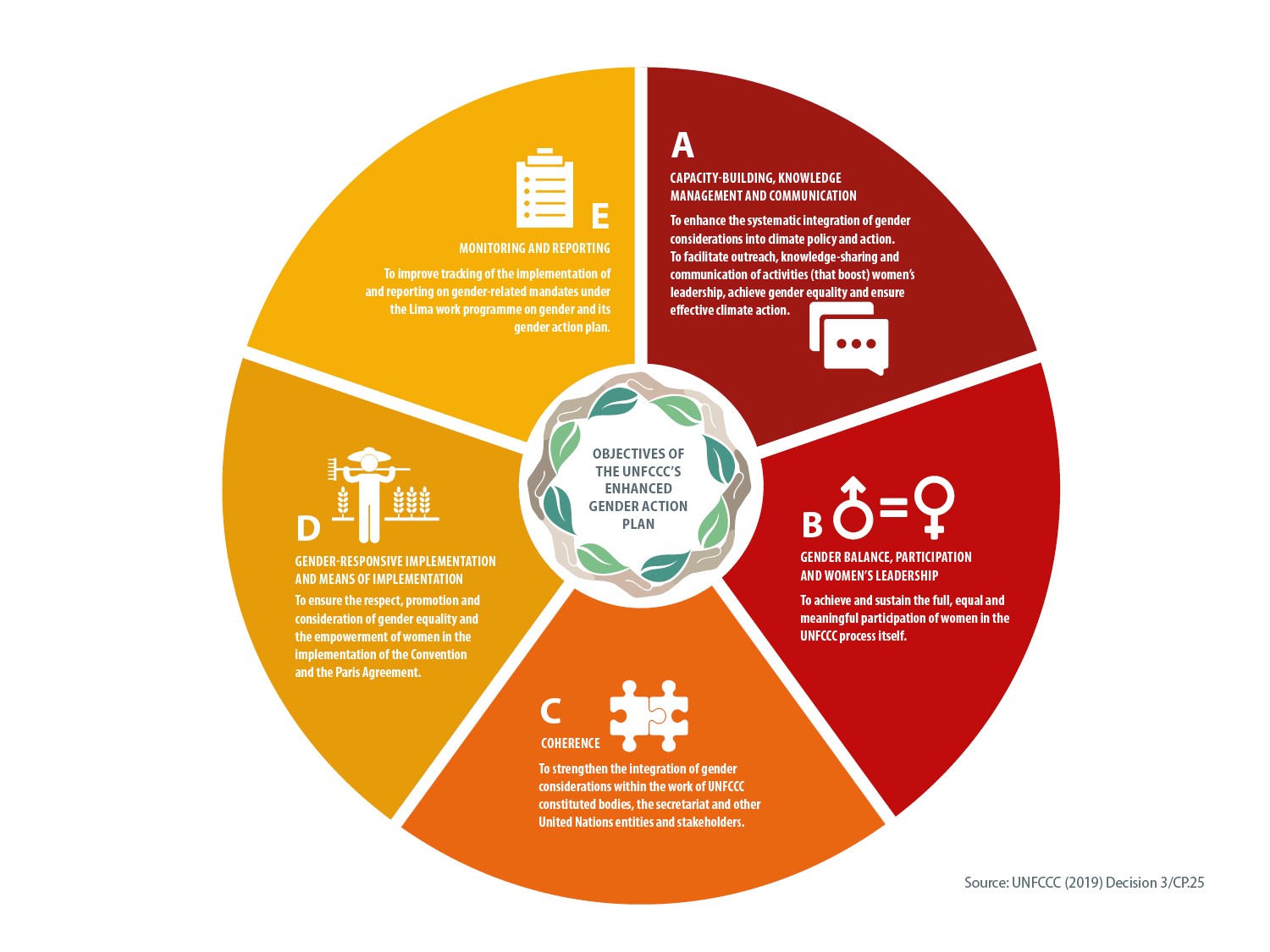 [Speaker Notes: The Gender Action Plan 2019-2024 calls for…

A. Capacity-building, knowledge-sharing and communication  The GAP seeks to enhance the understanding and expertise of stakeholders on the systematic integration of gender considerations and the application of such understanding and expertise in the thematic areas under the Convention and the Paris Agreement and in policies, programmes and projects on the ground. 
B. Gender balance, participation and women’s leadership. The GAP seeks to achieve and sustain the full, equal and meaningful participation of women in the UNFCCC process. 
C. Coherence The GAP seeks to strengthen the integration of gender considerations within the work of UNFCCC bodies, the secretariat and other United Nation entities and stakeholders towards the consistent implementation of gender-related mandates and activities. 
D. Gender-responsive implementation and means of implementation. The GAP aims to ensure the respect, promotion and consideration of gender equality and the empowerment of women in the implementation of the Convention and the Paris Agreement. E. Monitoring and reporting  The GAP seeks to improve tracking in relation to the implementation of and reporting on gender-related mandates under the UNFCCC. 

The Lima Enhanced Work Programme on Gender and Gender Action Plan full texts are available in all United Nations languages, including English, Spanish and French, at: https://unfccc.int/documents/204536 
In the full text, you can see the 35 outputs listed out – as they pertain to the five action areas, above.

Also see https://unfccc.int/workshop-on-gender-and-climate-change-june-2019]
How action on gender is generally referenced in global policy frameworks
Generally understood in the global policy frameworks to be specific and special action needed to tackle sex-based discrimination against women and girls

- Mention women and girls specifically

- When we talk about ‘gender’ we are talking about the social relations between women and men and people of other gender identities

- The global policy frameworks still need to ‘catch up’ as regards broader definitions of gender and sexual identity, their place in society and implications for development, climate action, disaster risk reduction

- Data is poor on people of different gender identities in a climate and development and disaster context. We will revisit this issue in later modules and understand why it’s important to disaggregate data and monitor the development progress of different groups.
General facts on  vulnerability of women to climate change in Ethiopia
They are directly dependent on agriculture and environmental resources for their livelihoods
They are marginalised in major decision-making processes at all levels
Their limited access to resources and decision-making processes increases their vulnerability to climate change
Rural women have the major responsibility for household water supply and energy for cooking and heating, as well as for food security, and are negatively affected by drought, uncertain rainfall and deforestation 
Female Headed Households (FHHs) are more vulnerable to the impacts of climate variability compared to Male Headed Households (MHHs); household income in FHHs declined by 12.4% due to climate variability, while income declined by 5.7% in MHHs
[Speaker Notes: Source: Assessing Gender Issues for the CRGE Facility’s Initiative and Develop Framework that Facilitate Gender Integration  (included in pack)]
Key climate action guiding policy documents
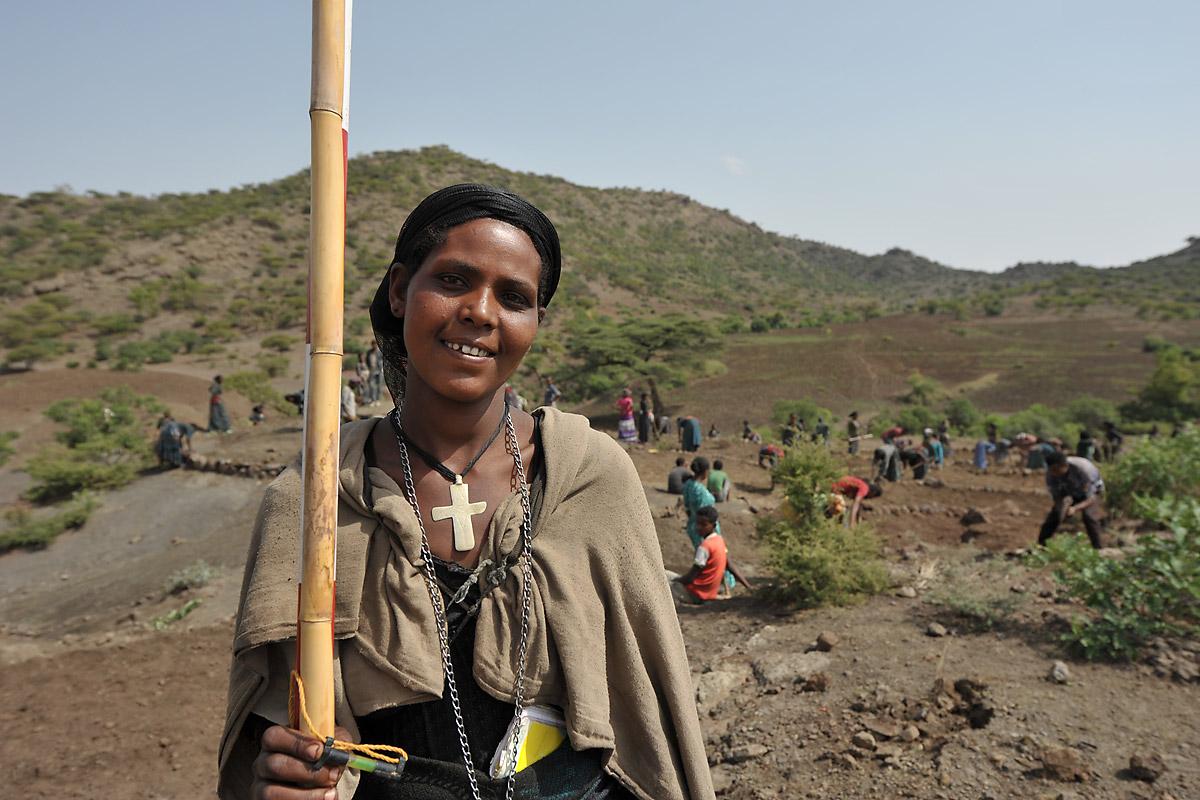 Climate Resilient Green Economy (CRGE) strategy Launched in 2011
Progress Review conducted in 2019
National Adaptation Plan (NAP), 2019
Updated NDC, 2021
National ten years development plan (2021-2030)
LT-LEDS, 2023
Source: The Lutheran World Federation
[Speaker Notes: CRGE Strategy

CRGE Target - reduce emission by 64% (255 Mt CO2e) below Ethiopia’s projected emissions in 2030 on a business-as-usual trajectory. 
Institutional arrangements put in place, including a CRGE Facility jointly managed by the Ministry of Finance and the Environment, Forest and Climate Change Commission.
Most relevant line ministries have CRGE directorates, units or bureaus. 
Sector specific resilience policies developed in some sectors

http://www.mofed.gov.et/web/guest/about-us

iNDC
Ethiopia submitted its iNDC (now NDC) in 2015 with the CRGE strategy as its basis. The NDC will be revised in 2020

https://www4.unfccc.int/sites/ndcstaging/PublishedDocuments/Ethiopia%20First/INDC-Ethiopia-100615.pdf
NAP
NAP builds on previous adaptation plans (Pre-CRGE strategy) including Ethiopia’s National Adaptation Plan of Action (NAPA), which identified project with short to medium-term timeframes, for implementation at regional and sectoral levels; Sector adaptation strategies; and Ethiopia’s Programme of Adaptation to Climate Change (EPACC)

Goal - to reduce vulnerability to the impacts of climate change by building adaptive capacity and resilience. 
Focuses on the sectors identified as most vulnerable: agriculture, forestry, health, transport, power, industry, water and urban. 
18 adaptation options have been identified for implementation at all levels and across different development sectors

https://www4.unfccc.int/sites/NAPC/Documents/Parties/NAP-ETH%20FINAL%20VERSION%20%20Mar%202019.pdf]
Gender and climate change actions
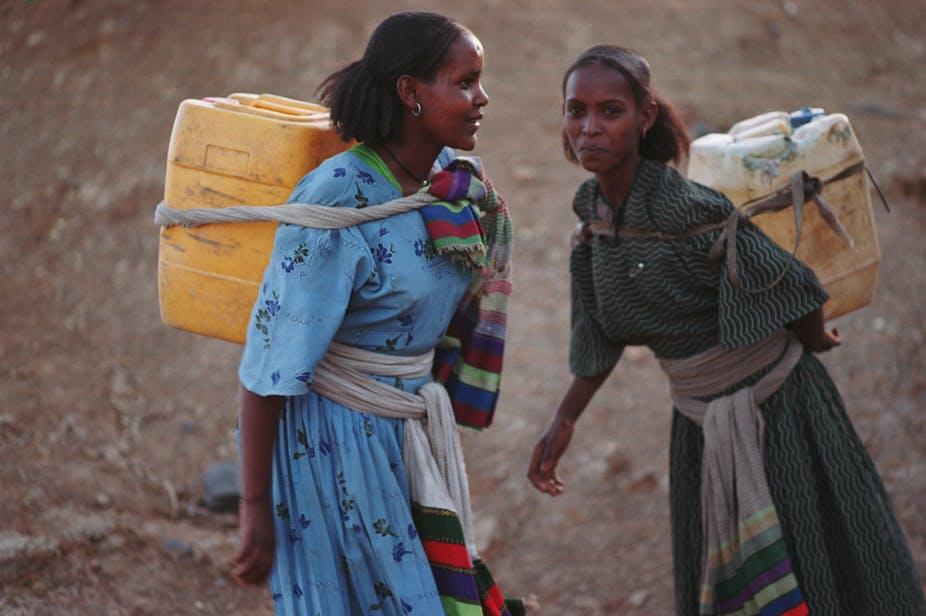 CRGE gender analysis, 2019
Gender and Climate change scoping study, 2019
Gender dimensions reflected in the CRGE Facility’s manuals and templates
Gender analysis for Ethiopia’s NAP, 2019. 
Gender mainstreaming strategy 2020-2023, CRGE Facility 
GESI and CC community of practice formed, 2021
Image: Ethiopian girls carrying water, Flickr
[Speaker Notes: The policy documents are included in the resource folder and can be handed out to trainees ahead of time.

Gender analysis and Gender-CC scoping report commissioned by the CRGE Facility indicated:
Relevant policies are weak in areas of gender equality integration-mainly due to lack of gender analysis during Program/policy design as well as weak participation of the women machineries in the process. This translates into the lack of identification of clear gender related activities that need to be addressed with sufficient budget
There is an overall understanding on the need to mainstream gender equality by almost all stakeholders. However, investments neither have their own gender specialist nor use the specialist expertise available in line ministries (WAD) in project design or monitoring
Limited capacity and understanding on gender issues of the CRGE unit in sector ministries as well as in the Facility  
Limited technical capacity of the WADs in the area of CRGE 
No specific budget allocation to gender equality related responsibilities of the facility particularly to provide technical support
Loose accountability of the facility staff to gender equality results /outcomes]
Group exercise
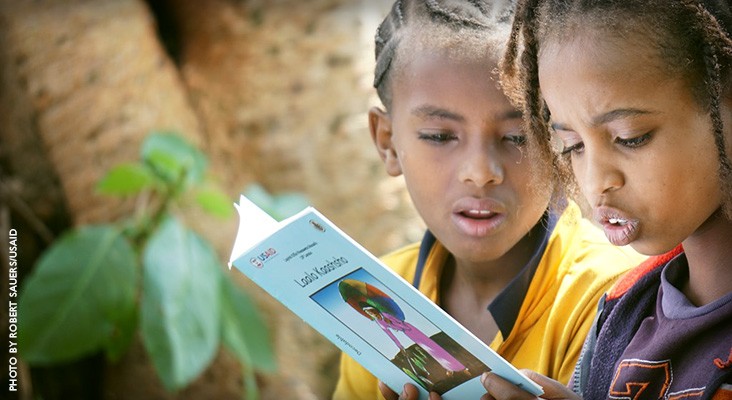 Based on the progresses made, challenges identified, and policy actions taken; what are the short and long-term solutions you propose to ensure gender equality is realised in the country’s development?

How well are the different laws and policies in Ethiopia being implemented? Are there barriers to implementation? What measures could you/your sector take, to strengthen implementation?
Source: USAID
[Speaker Notes: Key recommendation from the studies (gender analysis and scoping report) include:

Short Term 
Develop Gender policy and Action Plan for the Facility
Develop/Disseminate Gender Mainstreaming Guideline
Review and update guidelines and template of the facility to articulate gender issues 
Include Gender analysis and action plan as a mandatory criteria as part of eligibility requirement to access funding from and/or through the facility
Hire gender and climate expert (the facility), and ensure engagement of gender and climate expertise 
Gender Readiness Fund
Gender in Climate Change Community of Practice
Revisit performance assessment checklist of the facility staff

Long Term
Revise CRGE strategy and sectoral CRSs to improve its gender equality commitments, and improved  representation of women’s machinery in its governance structure
Establishment of an innovation fund for gender sensitive climate change technologies]
www.cdkn.org
@cdknetwork
[Speaker Notes: Facilitator: insert your name and email/contact here]